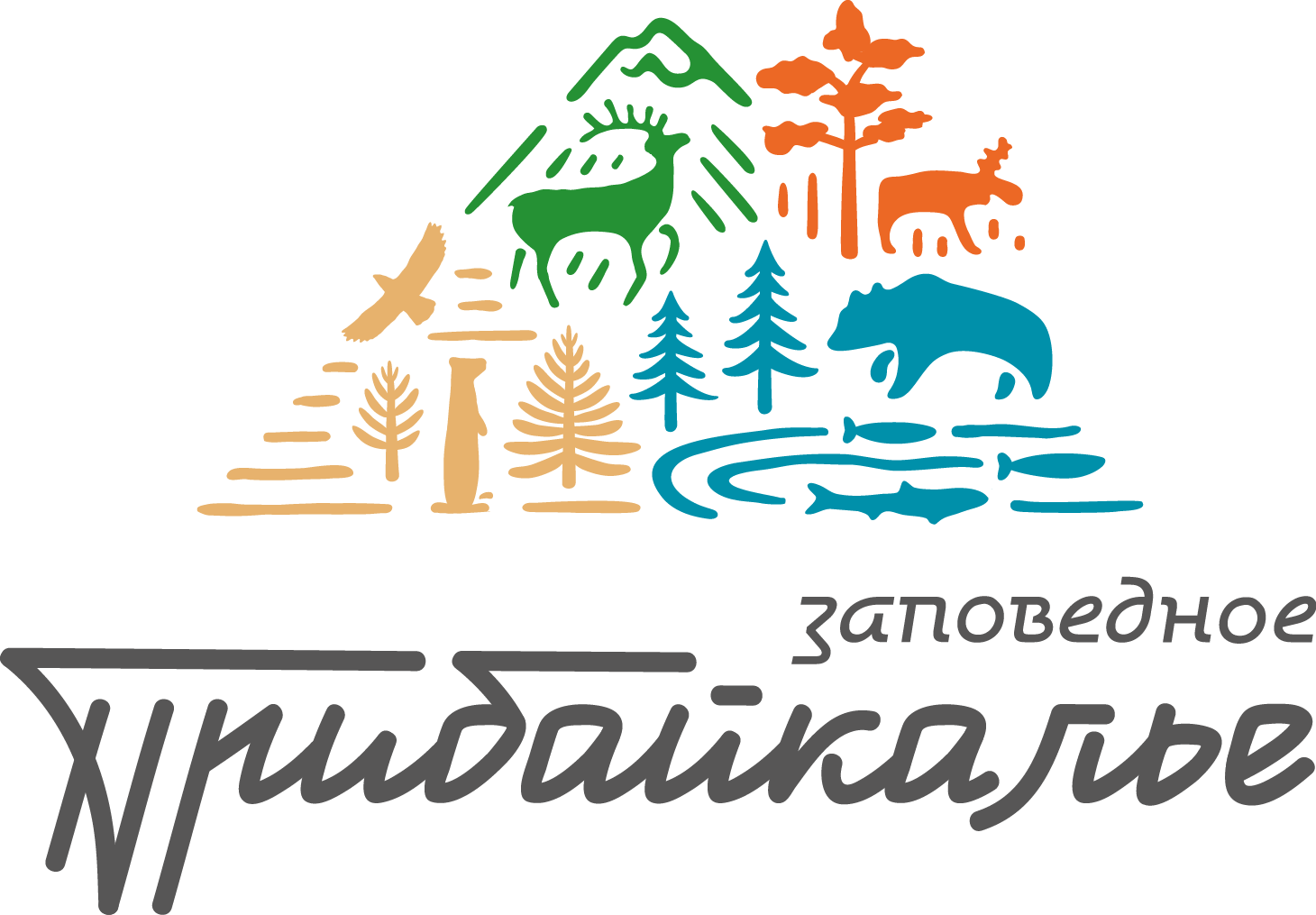 Редкие виды соколообразных и сов на западном побережье озера Байкал в границах Прибайкальского национального парка: результаты наблюдений 2017-2023 годов

Rare species of birds of prey and owls at the western bank of Lake Baikal within borders of Pribaikal’sky National Park: results of observation 2017-2023
Алексеенко М.Н. (ФГБУ «Заповедное Прибайкалье», Иркутск)
 Фефелов И.В. (ФГБОУ ВО «Иркутский государственный университет»,
 Иркутск)
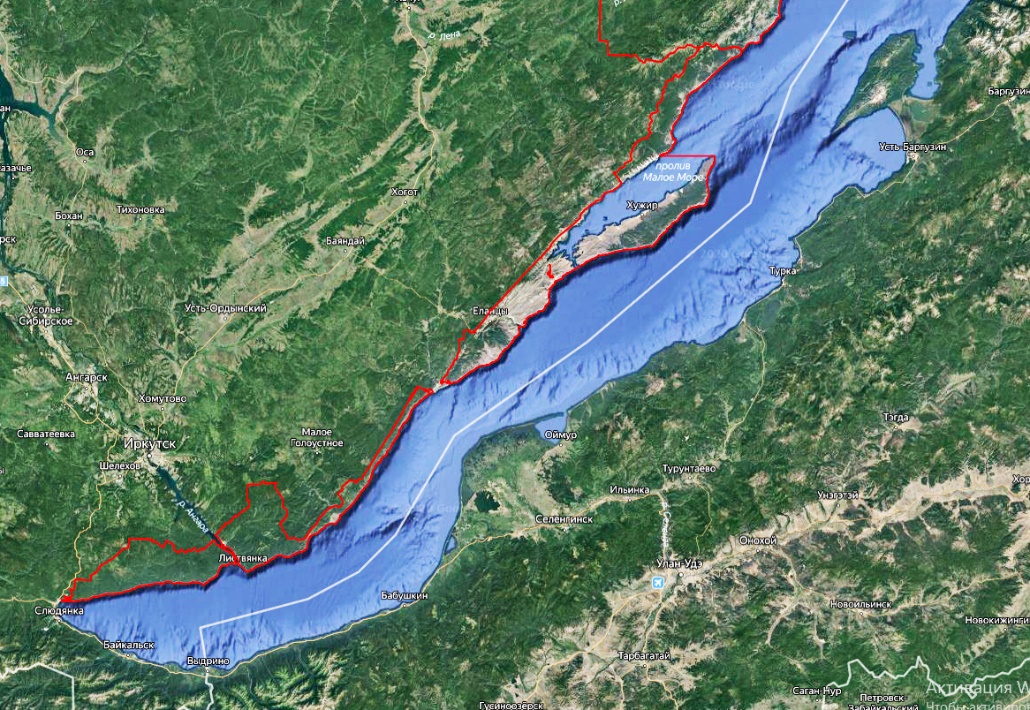 Район работ
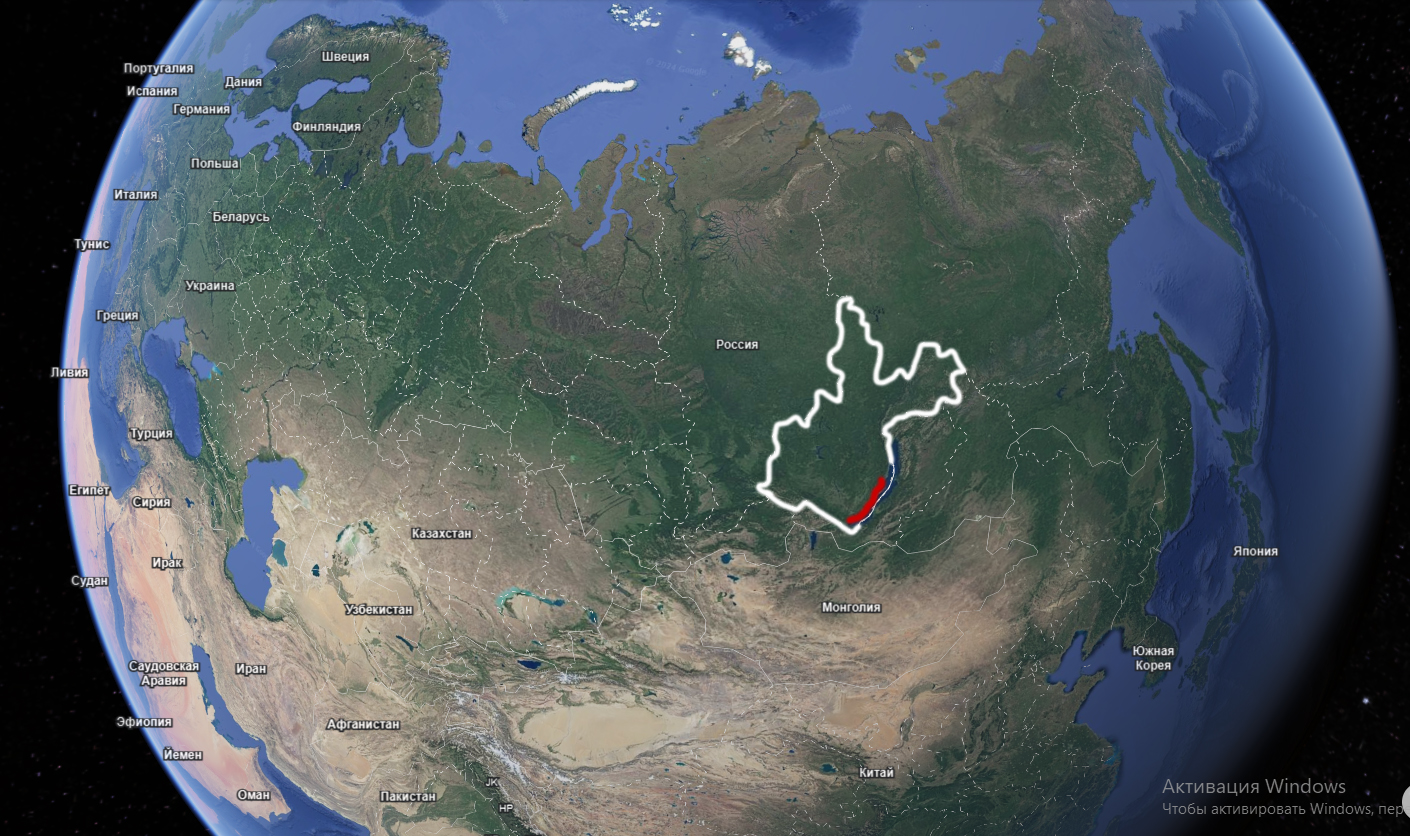 Орлан-белохвост
Мыс Улан-Ханский – жилое гнездо
Окрестности п. Зама – жилое гнездо
Окрестности п. Онгурены – жилой гнездовой участок
Мыс Шартла – возможно жилой гнездовой участок
Мыс Малый Солонцовый – жилое гнездо
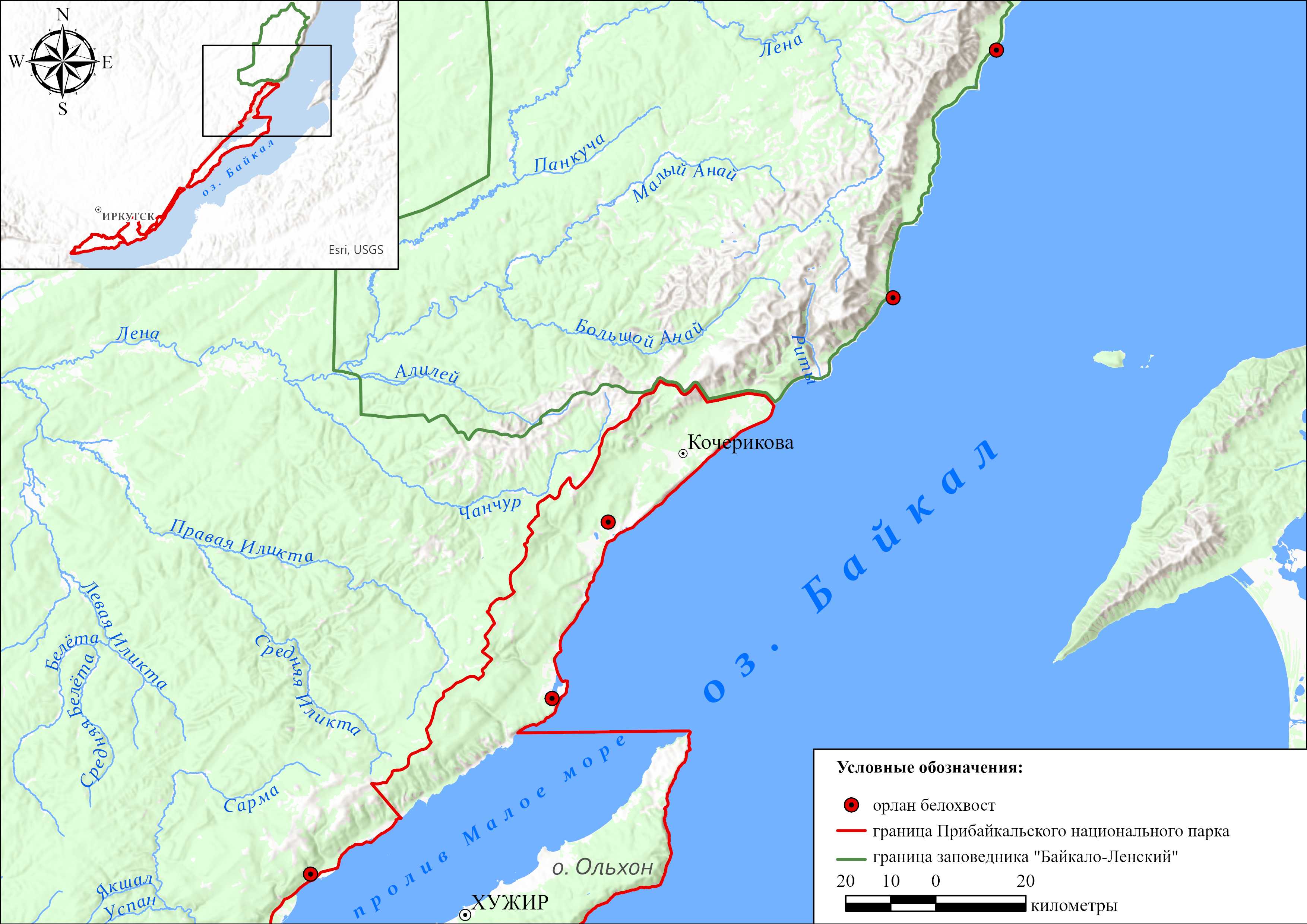 5 
гнездовых 
участков
3
5
4
2
1
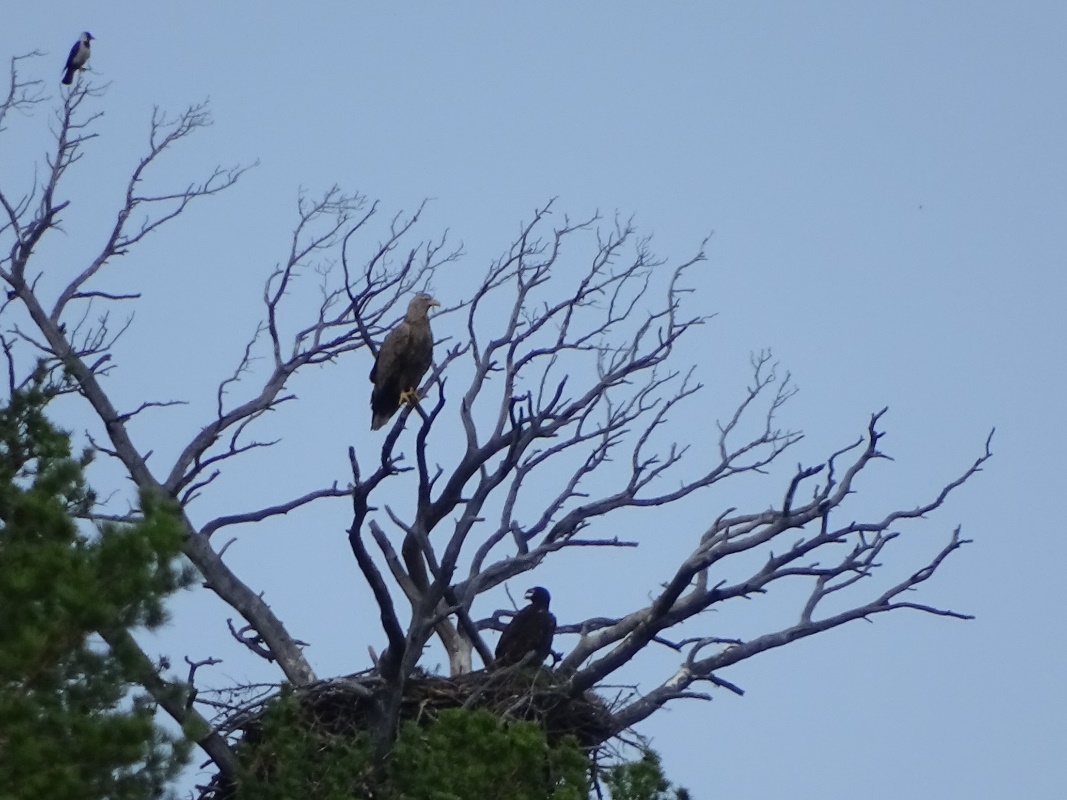 № 1
с 2019 
года
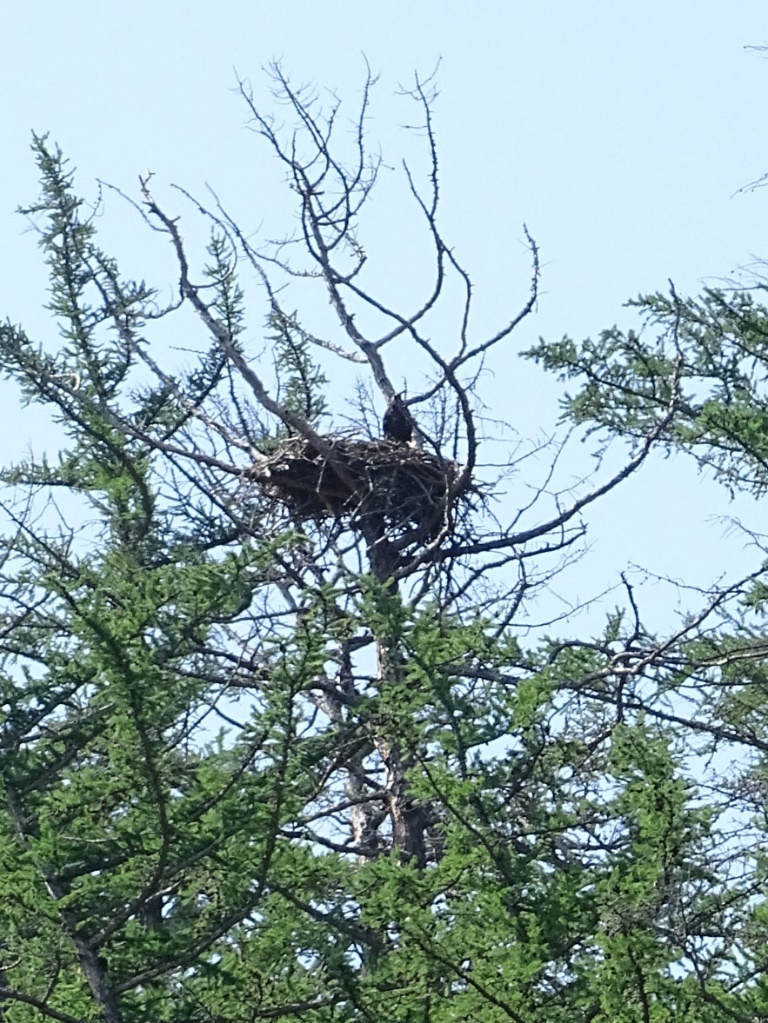 № 2
с 2023 
года
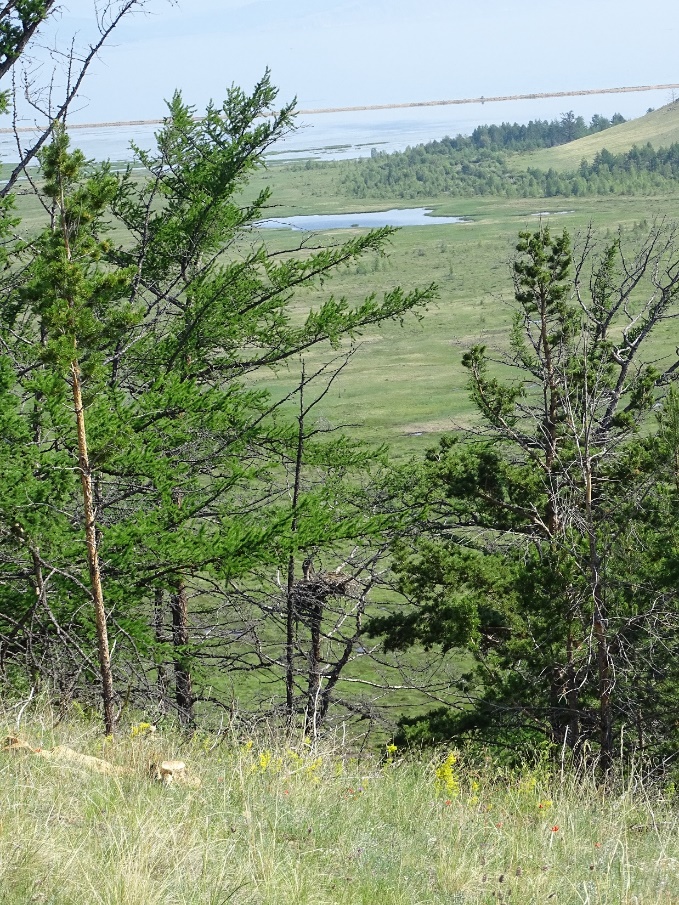 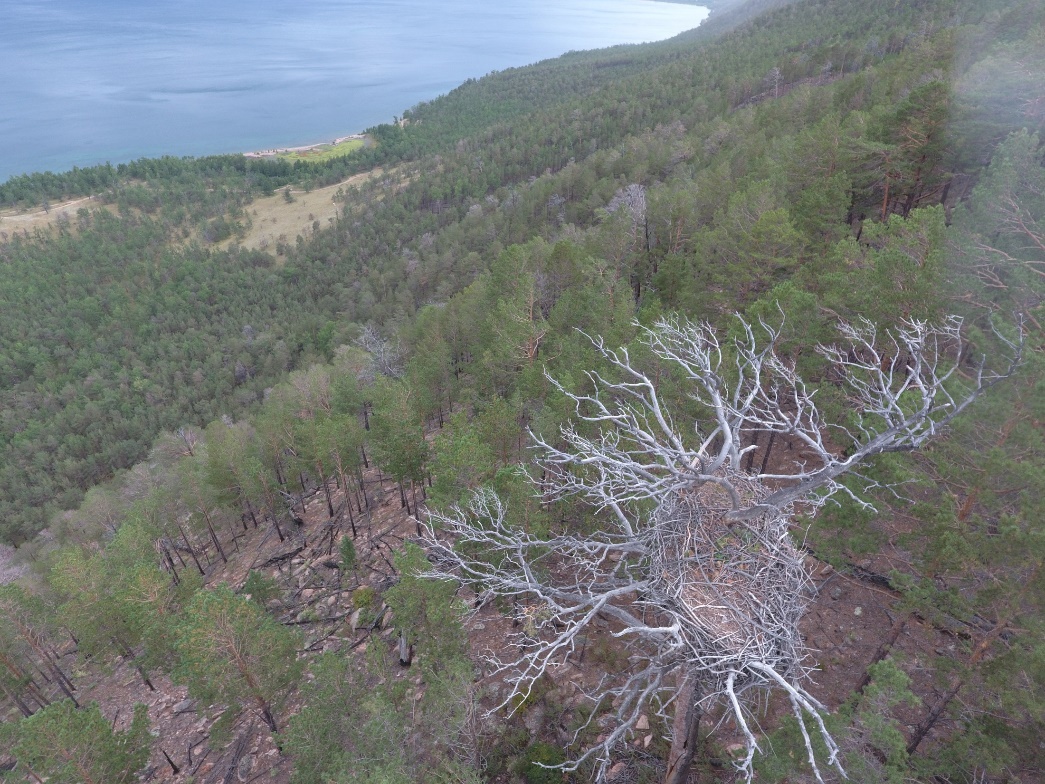 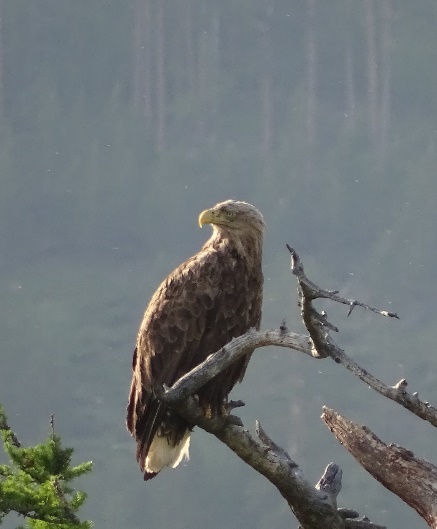 № 3
с 2024 
года
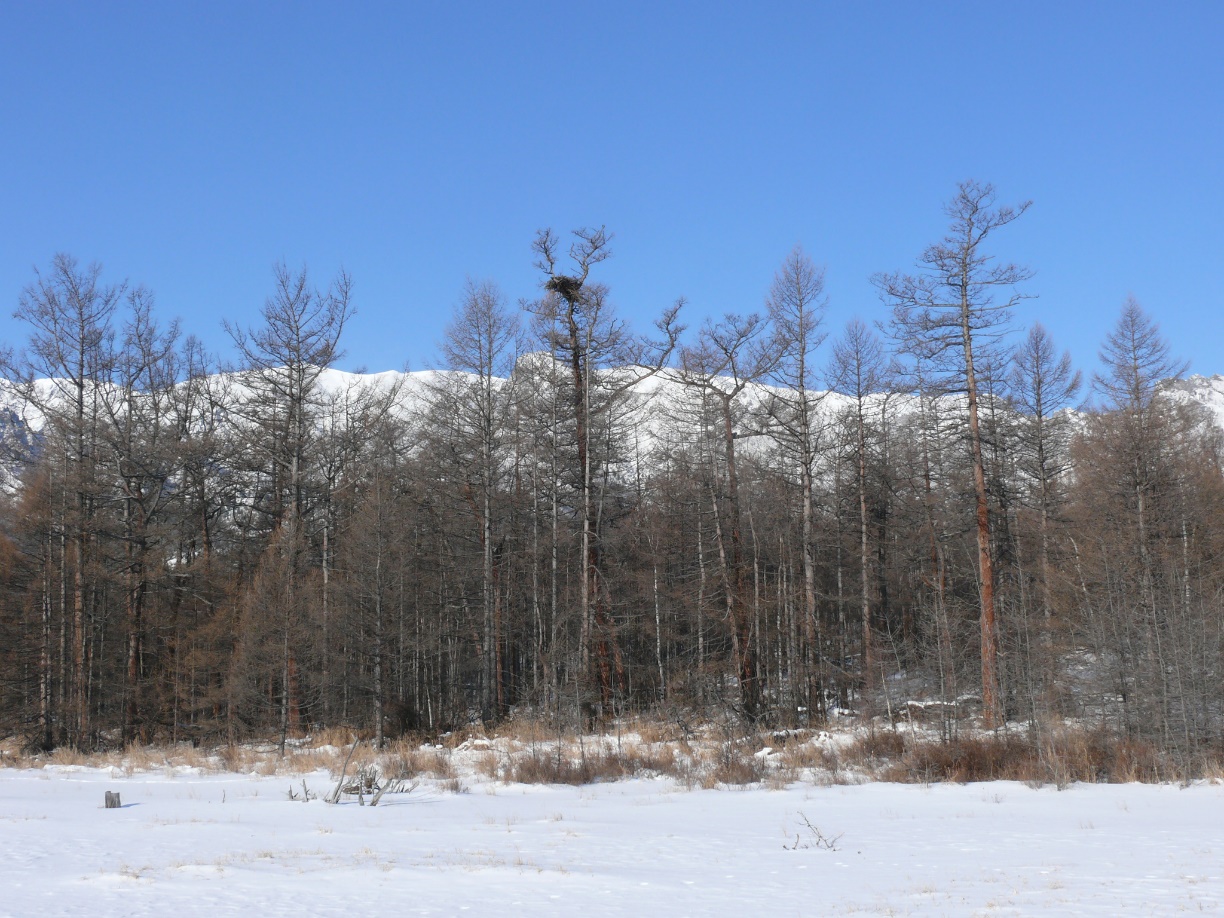 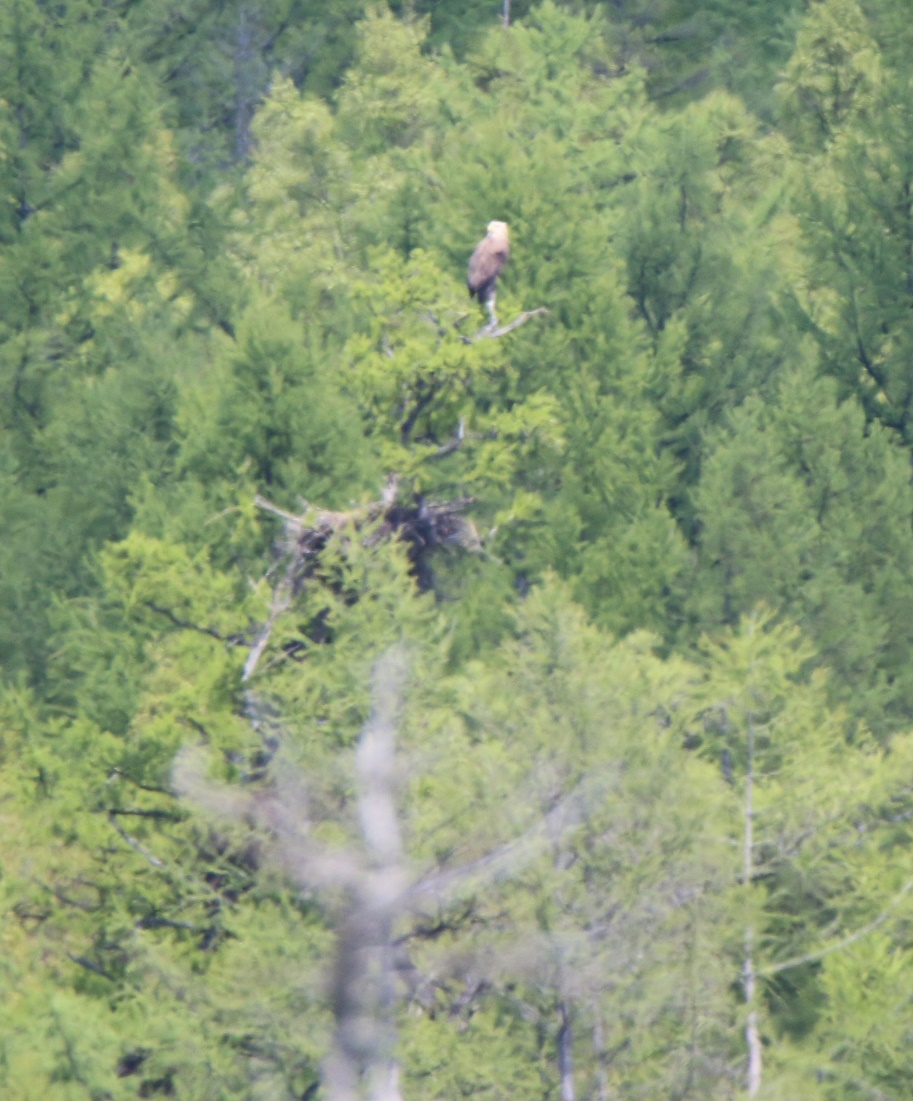 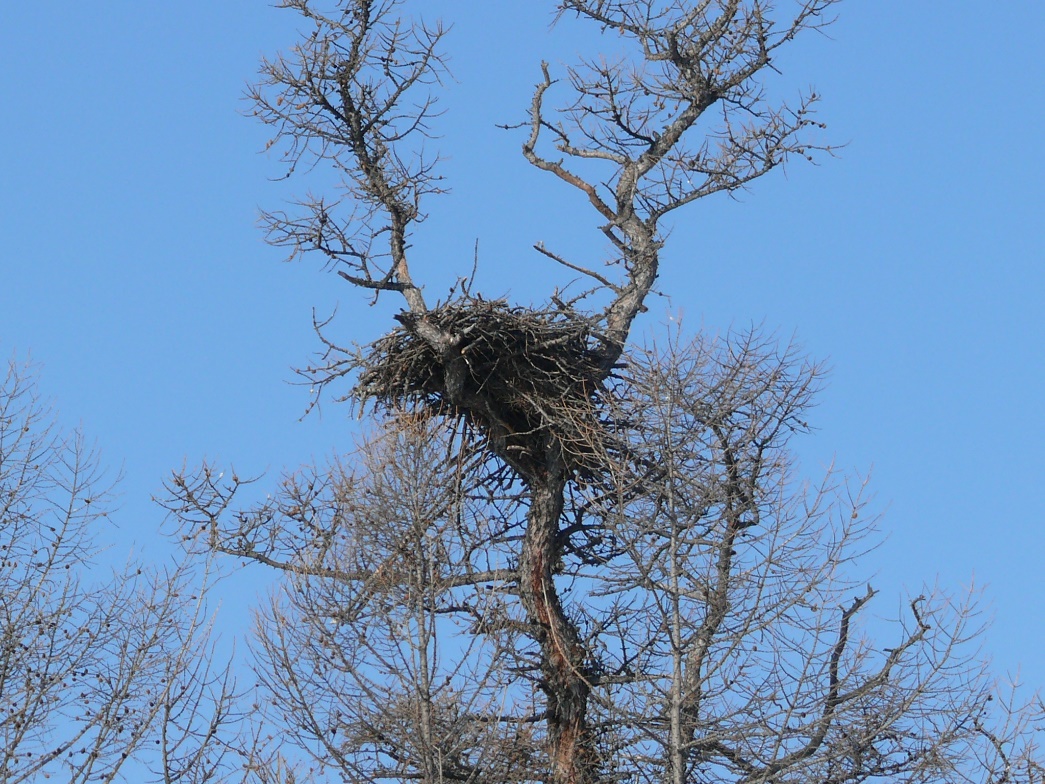 Беркут
6 гнездовых участков с выявленными жилыми гнездами (ежегодный мониторинг размножения)
Не менее 8 гнездовых участков жилые (взрослые и молодые птицы отмечаются регулярно)
5 гнездовых участка требуют уточнения
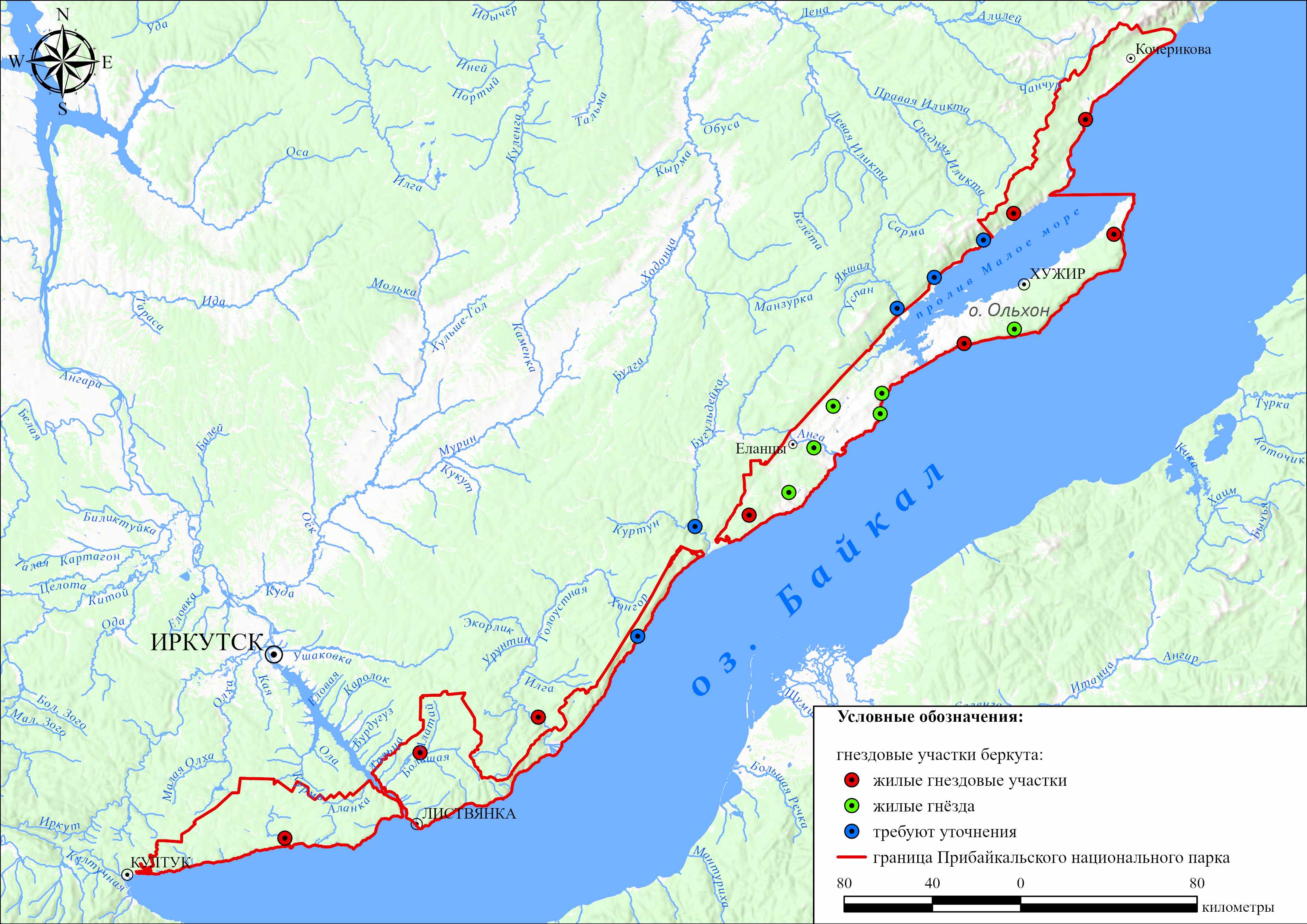 19 
гнездовых
участков
Мониторинг гнезд беркута
проверены – 31 раз; 
успешное гнездование – 25 раз; 
их них в 20 случаях отмечено 25 птенцов
5 гнездовых участков – лесостепь
1 гнездовой участок    – лес                 (о. Ольхон)
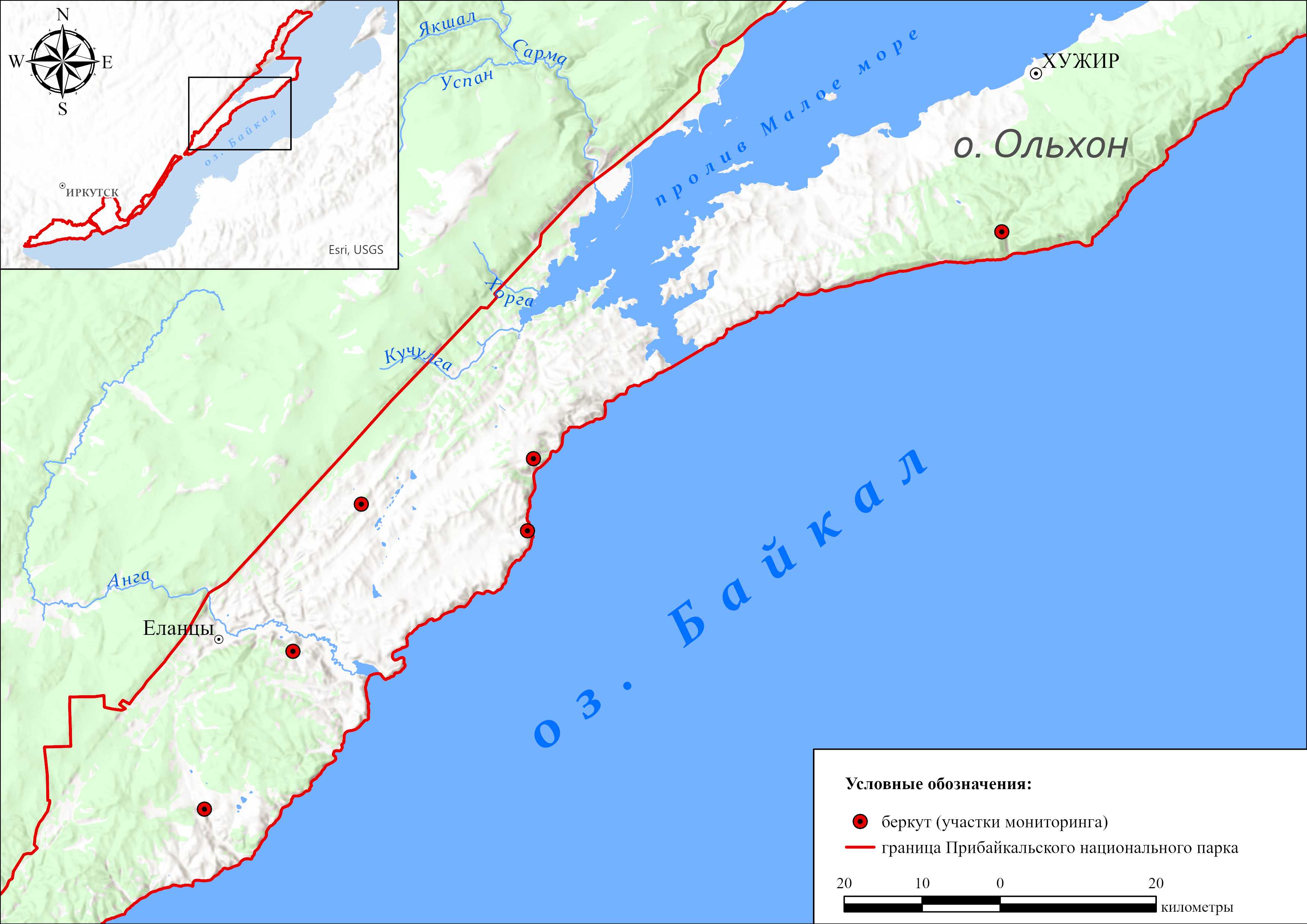 1
3
2
4
5
6
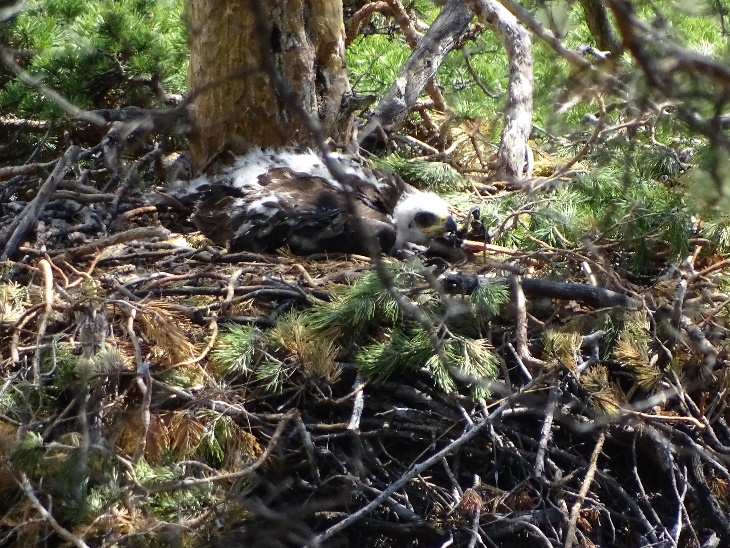 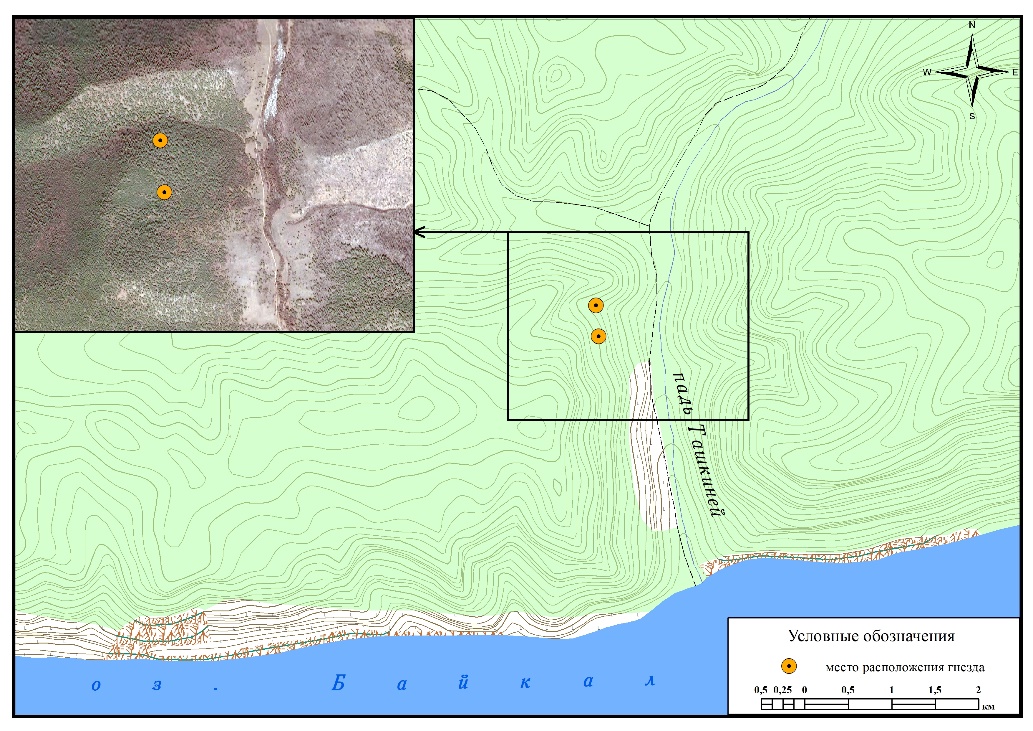 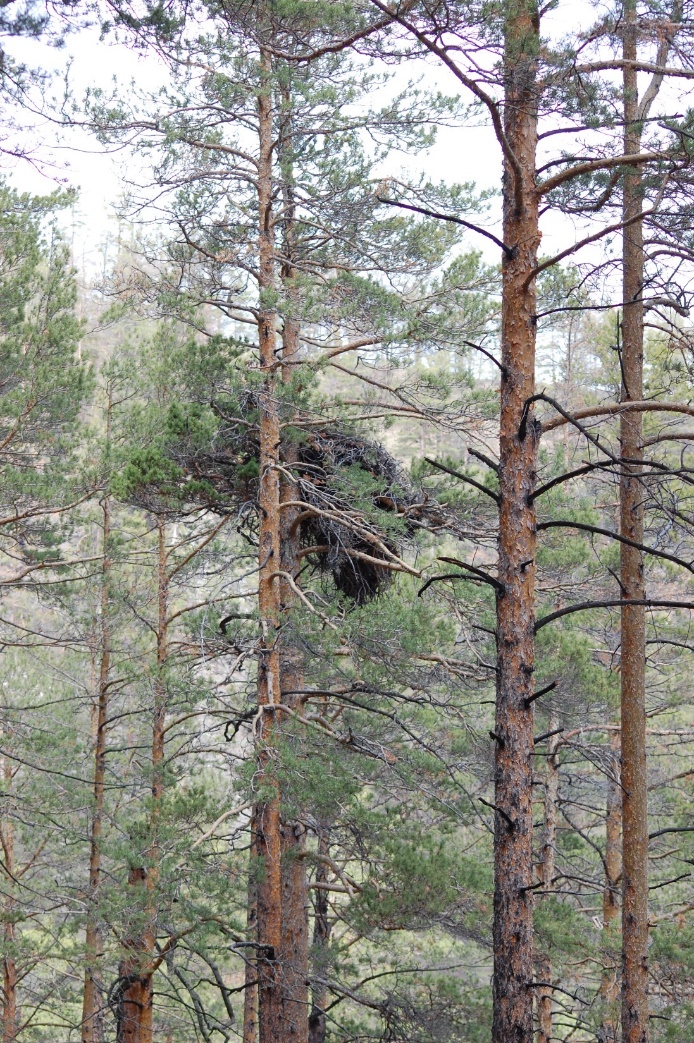 1.1
1.2
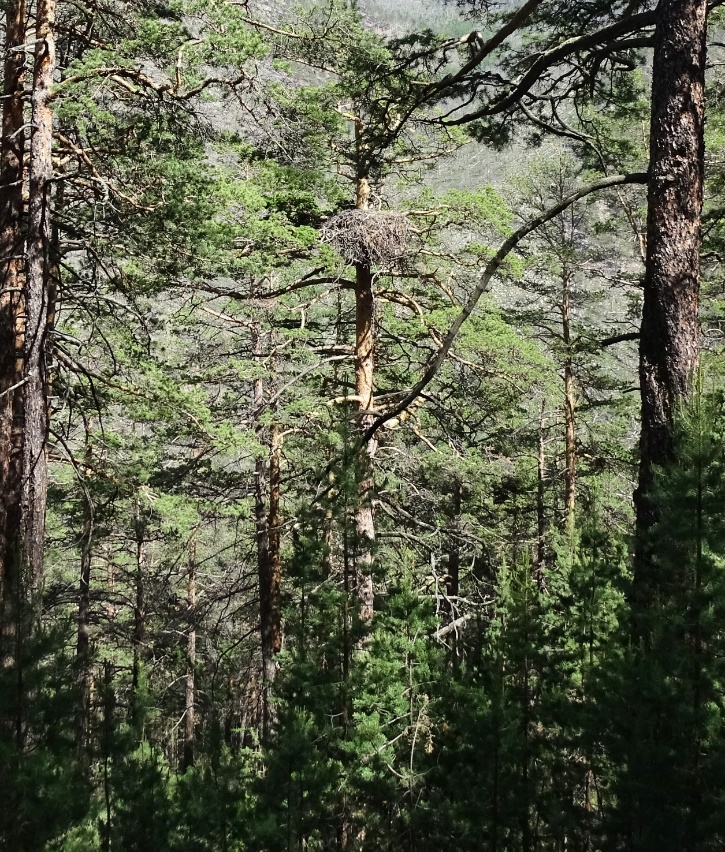 № 1
с 1981 года
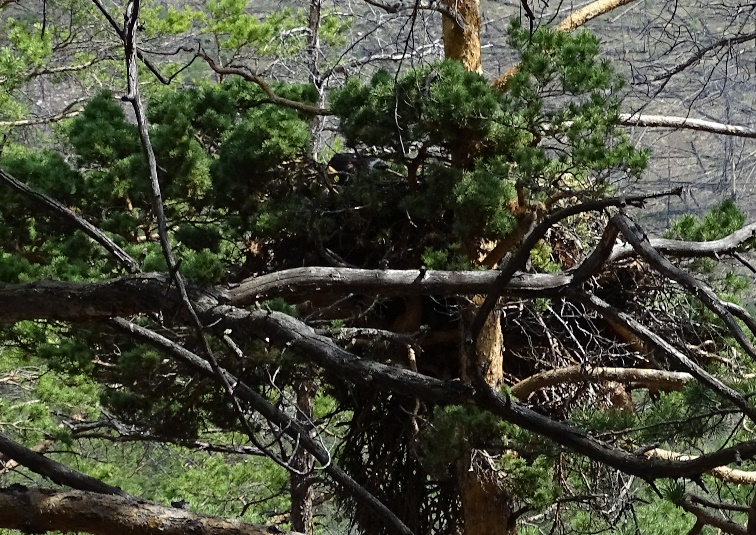 Успешность гнездования беркута на о. Ольхон, № 1
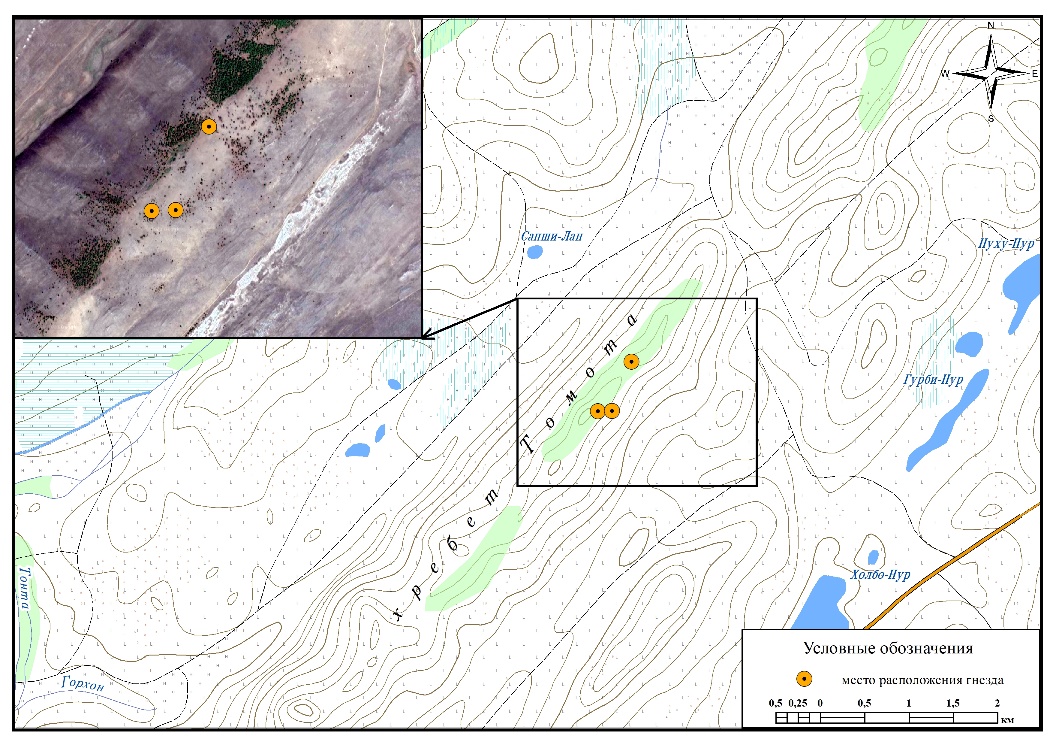 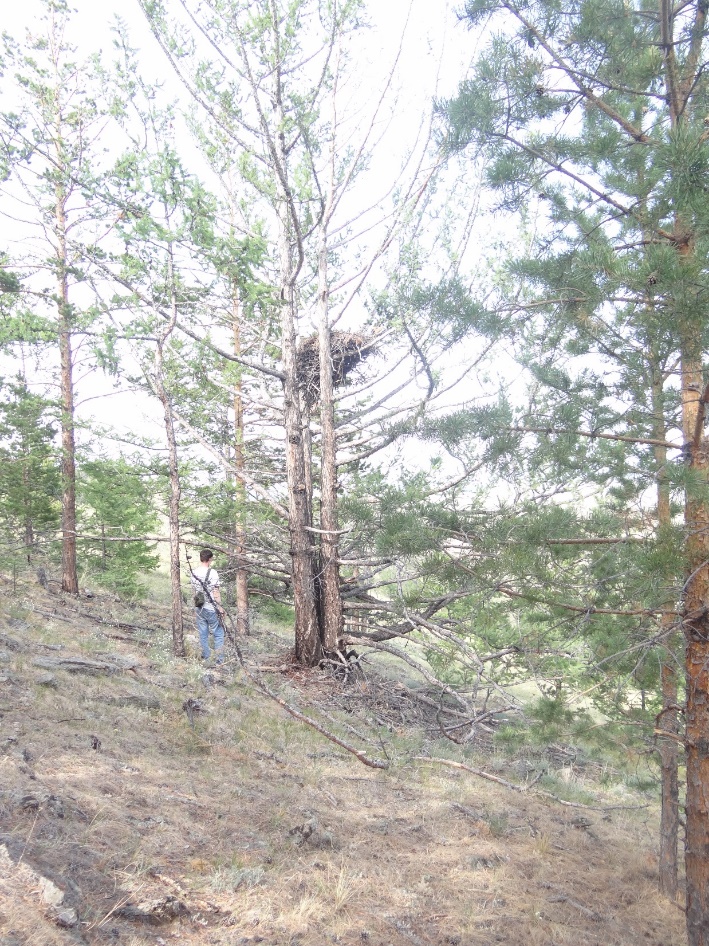 2.1
№ 2
с 2007 
года
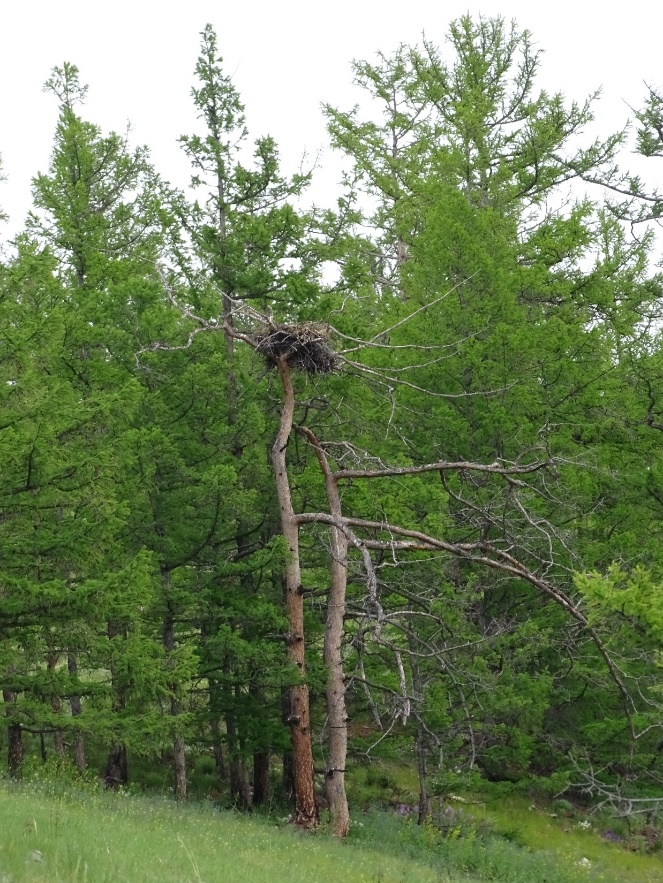 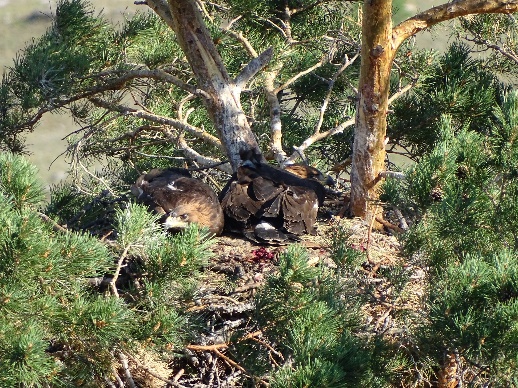 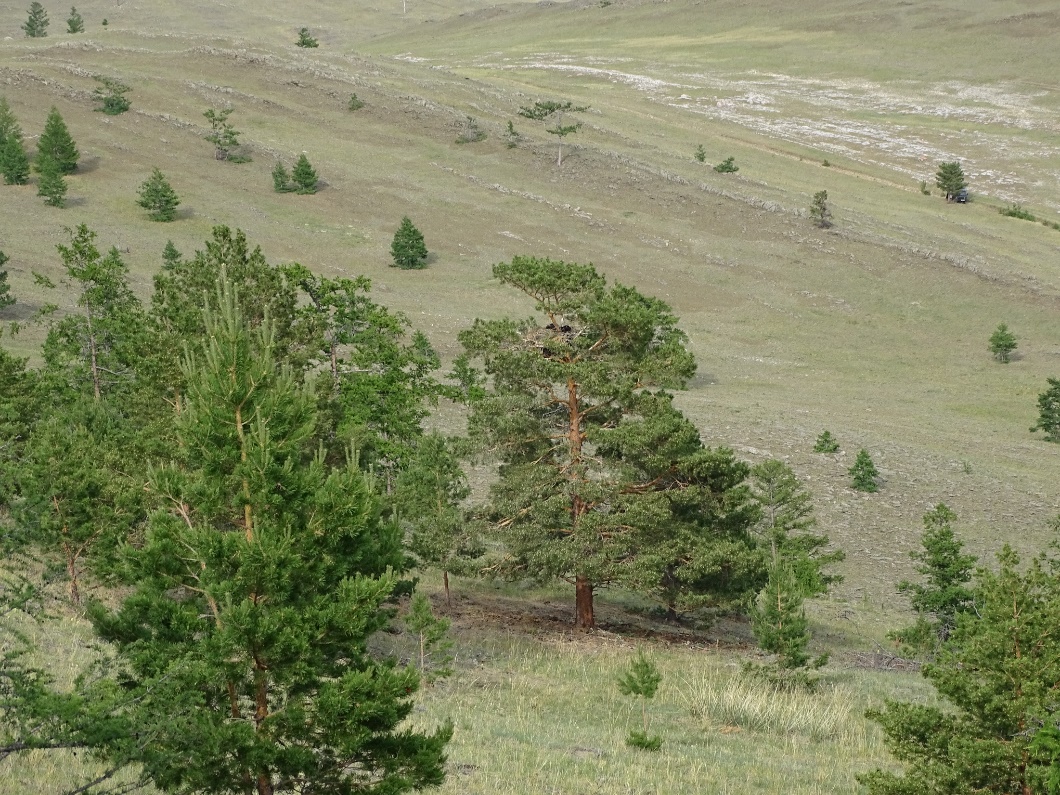 2.2
2.3
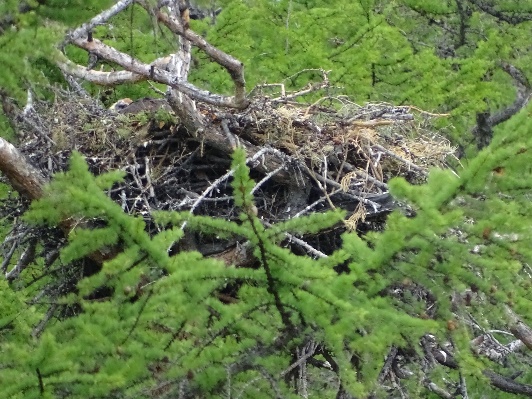 Успешность гнездования беркута на гнездовом участке № 2
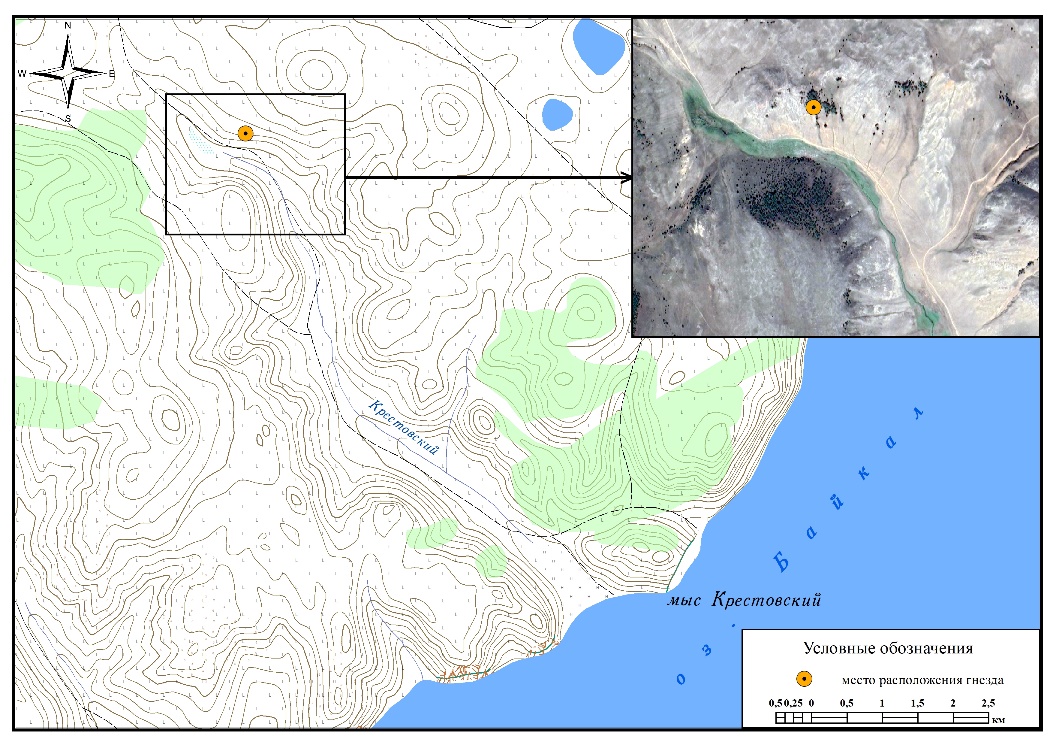 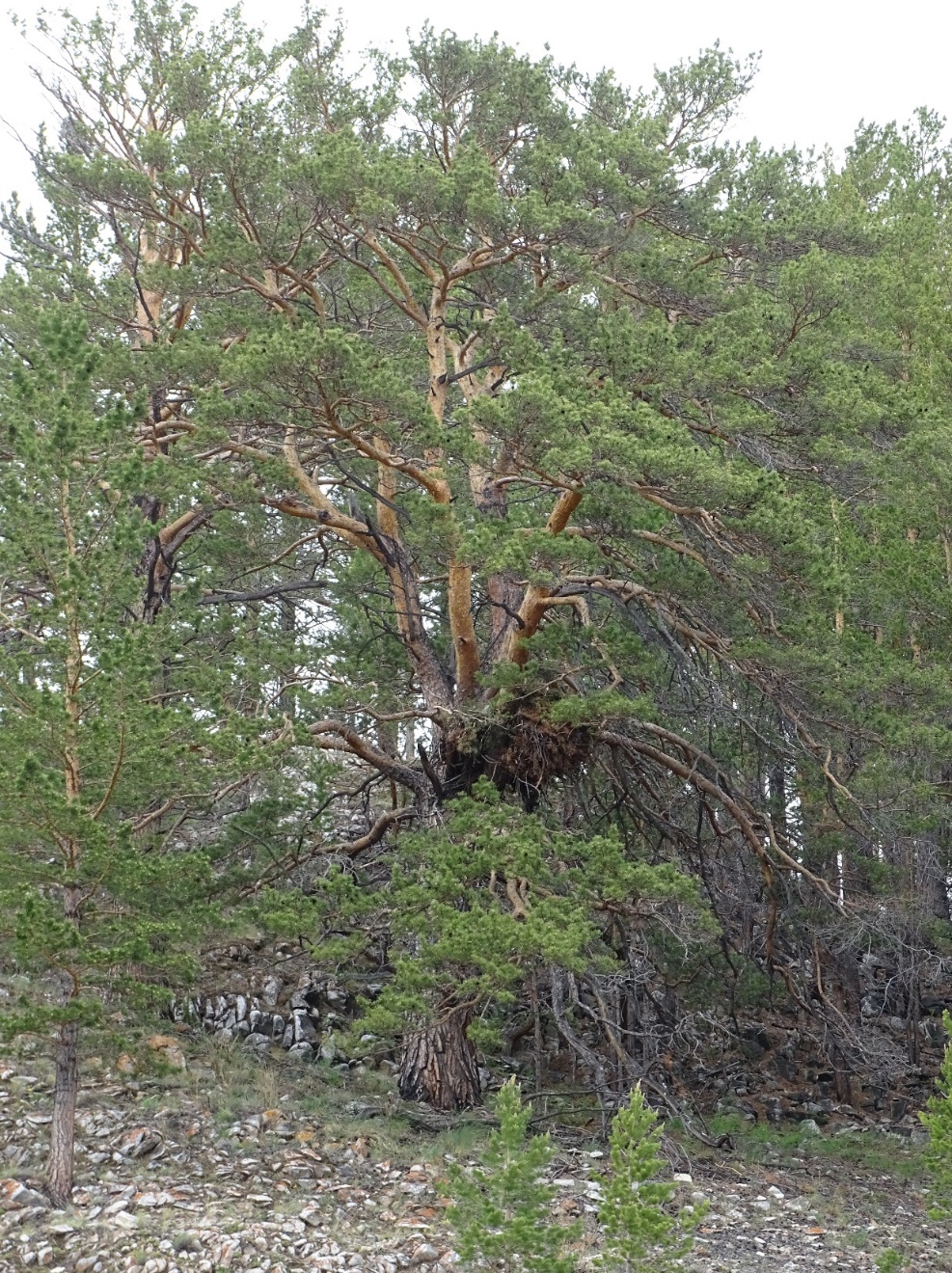 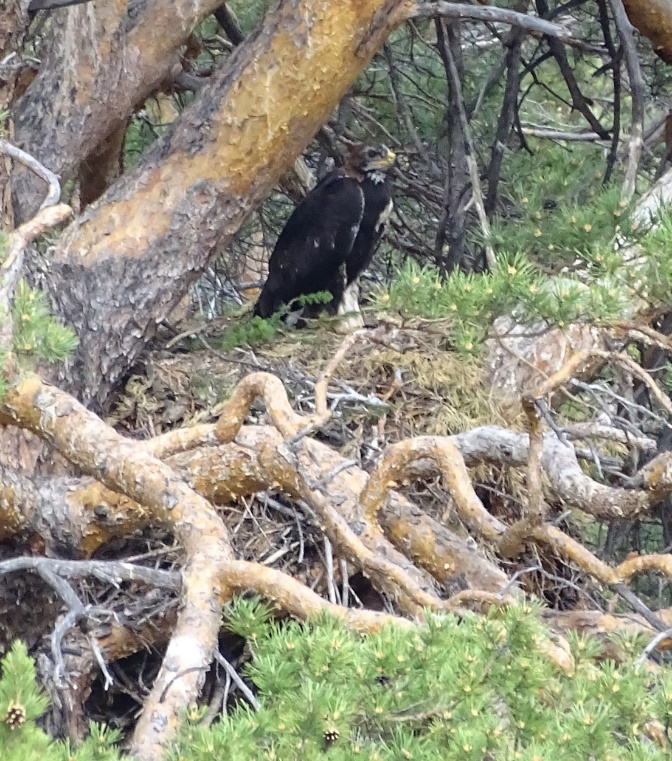 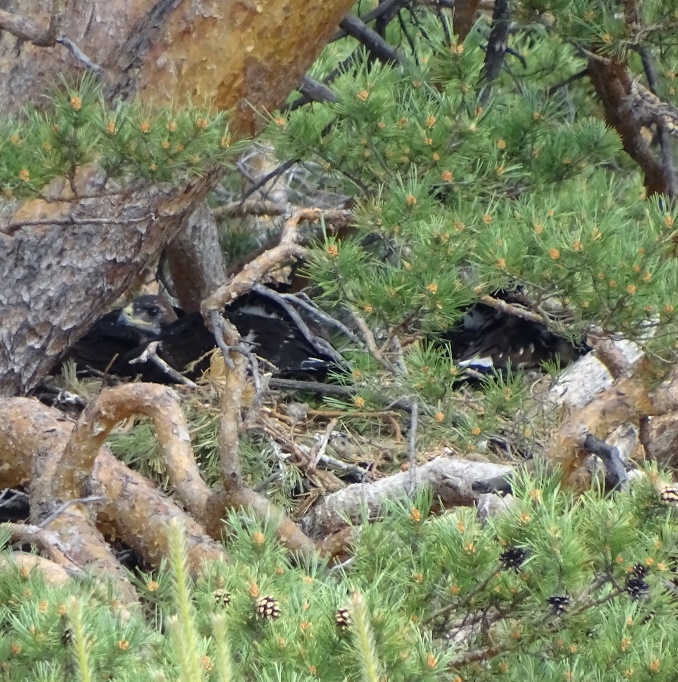 № 6
с 2021 года
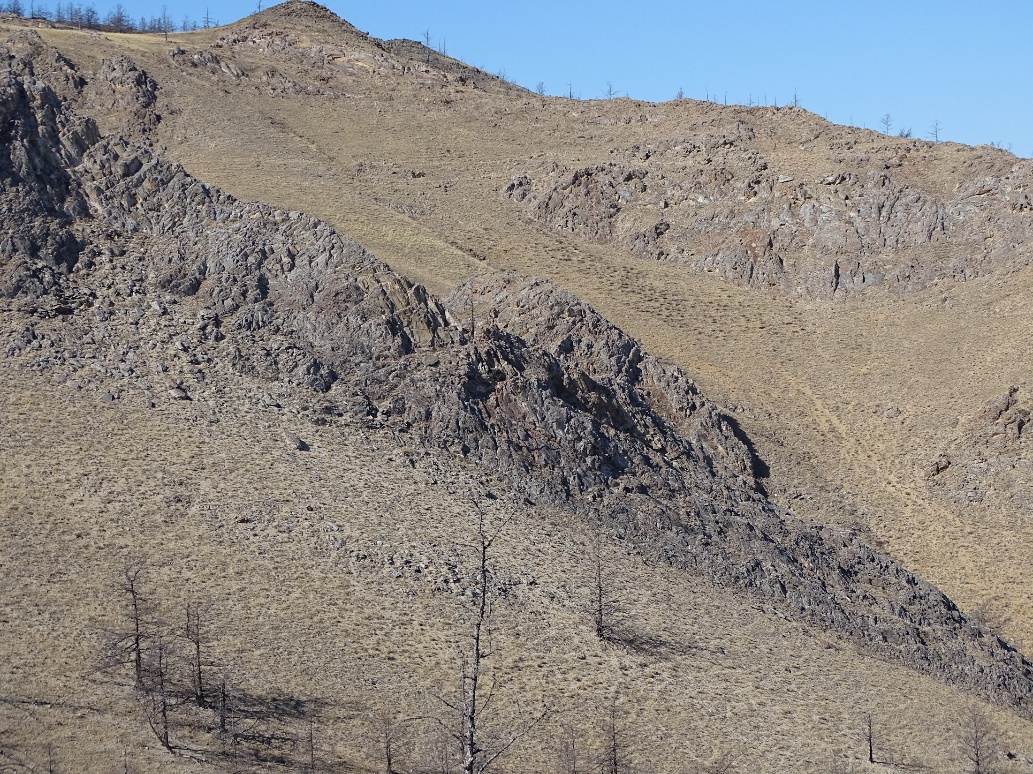 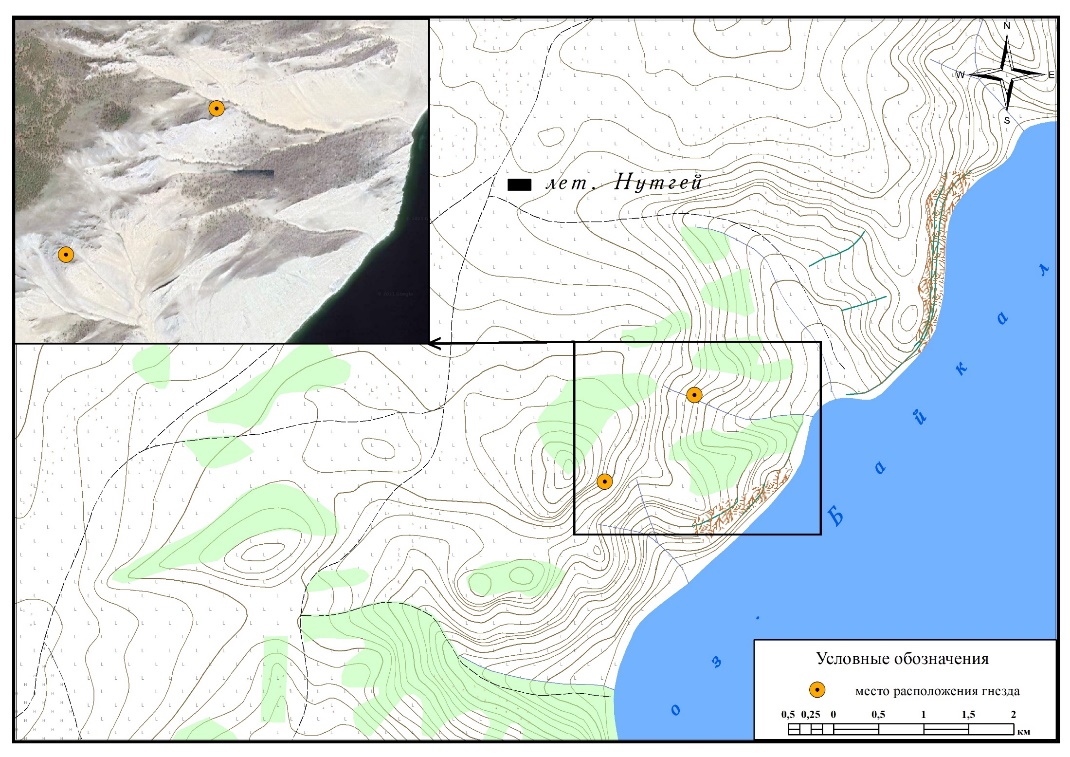 3.2
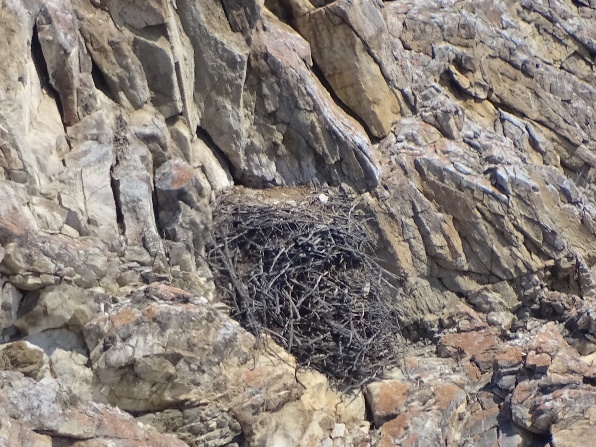 № 3
с 2021 года
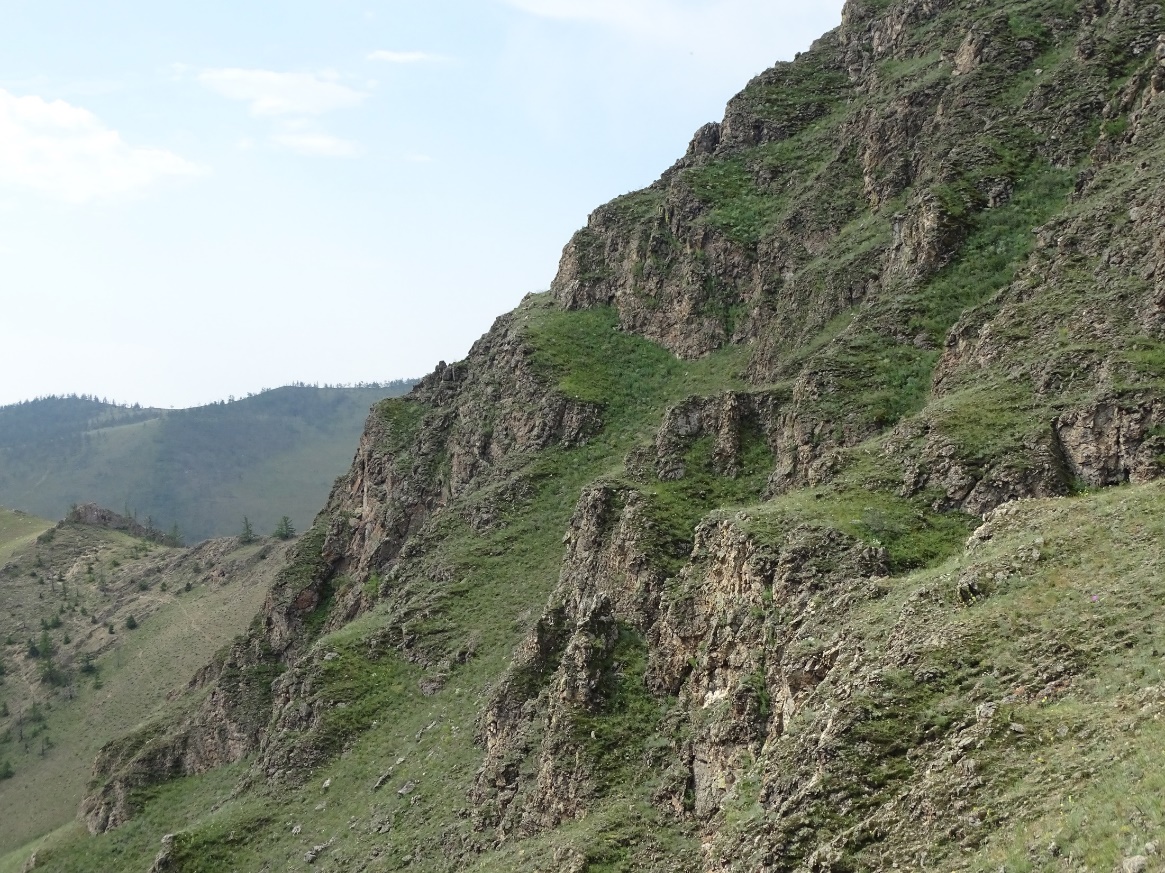 3.1
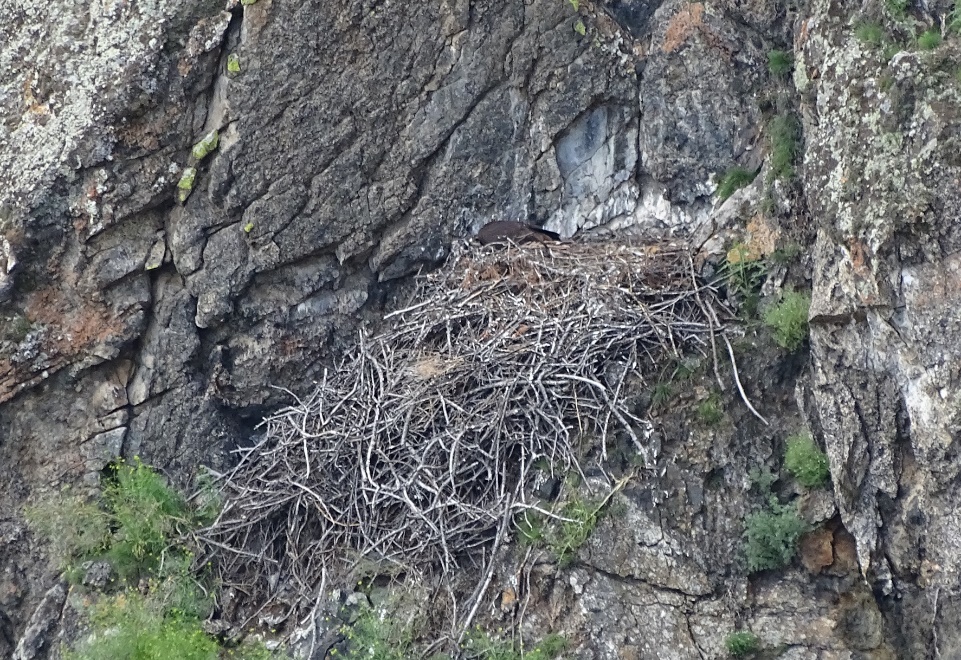 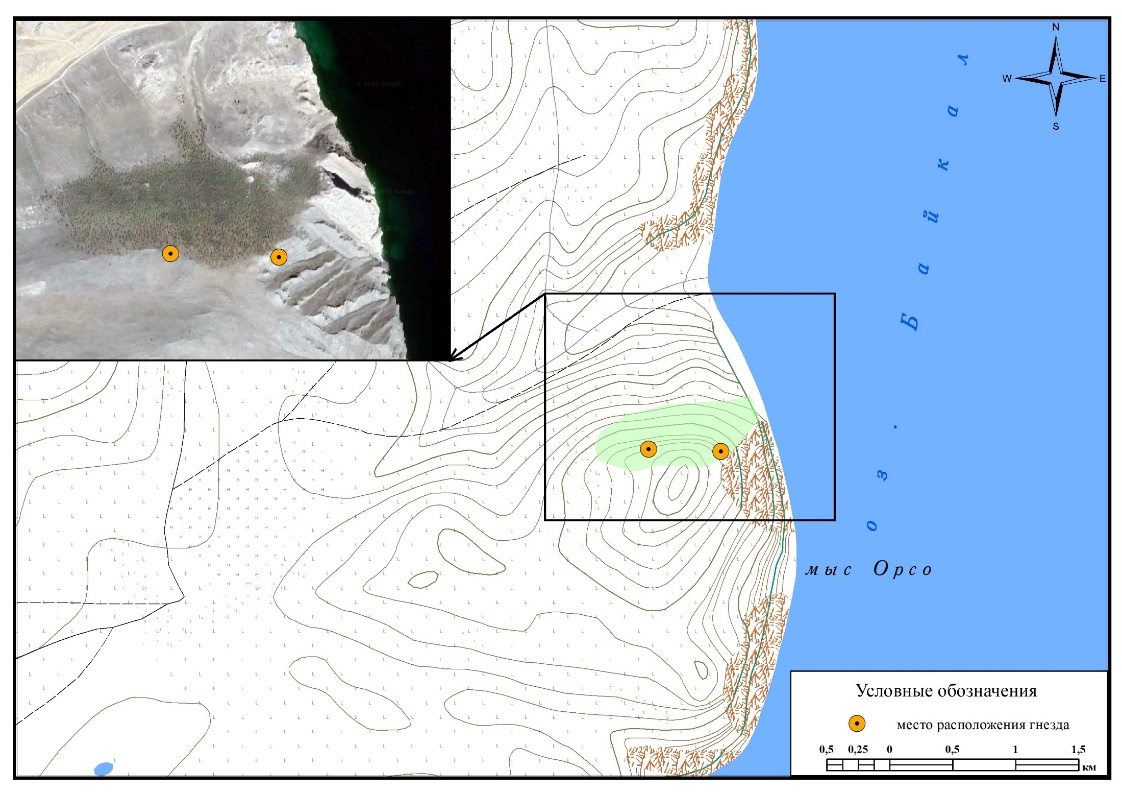 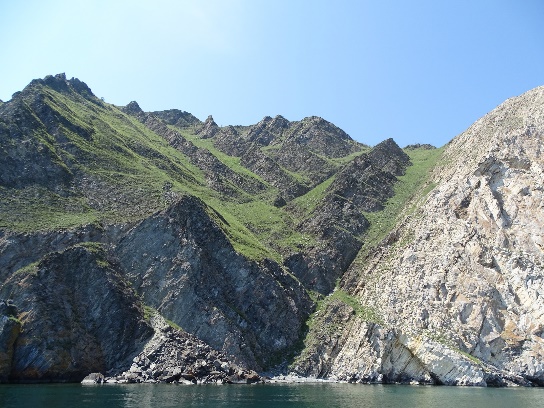 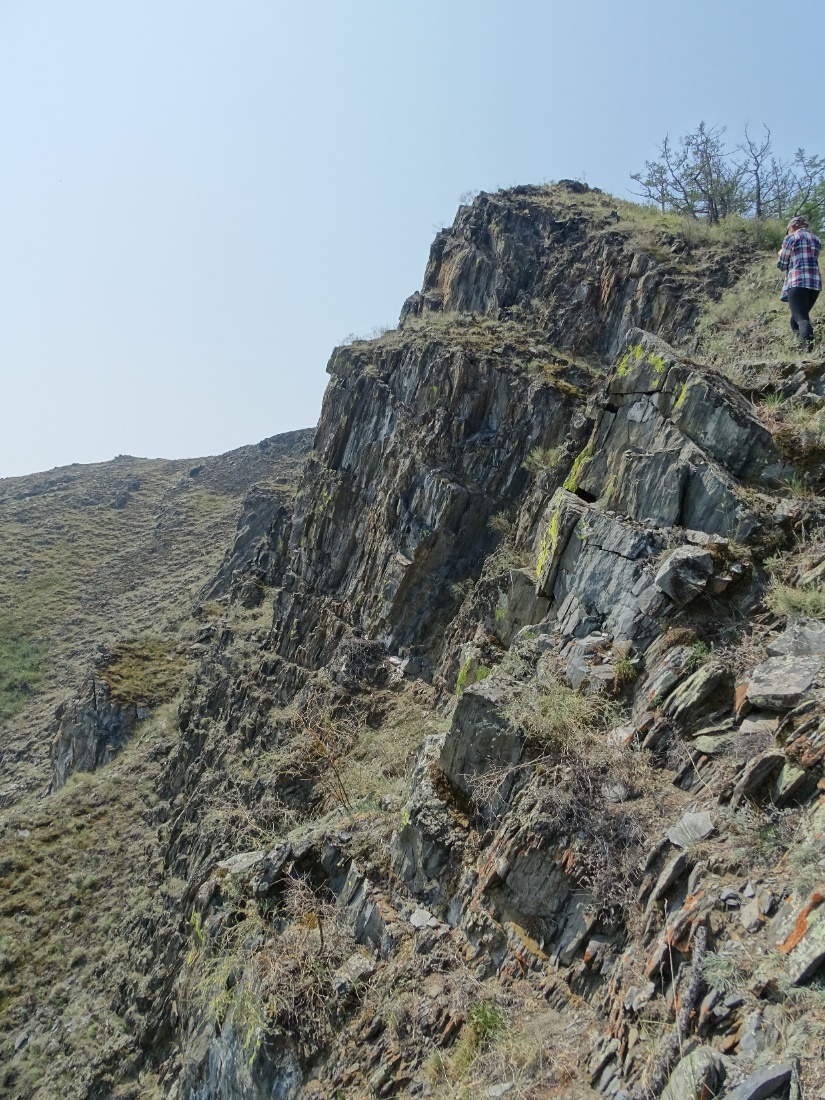 4.1
№ 4
с 2018 
года
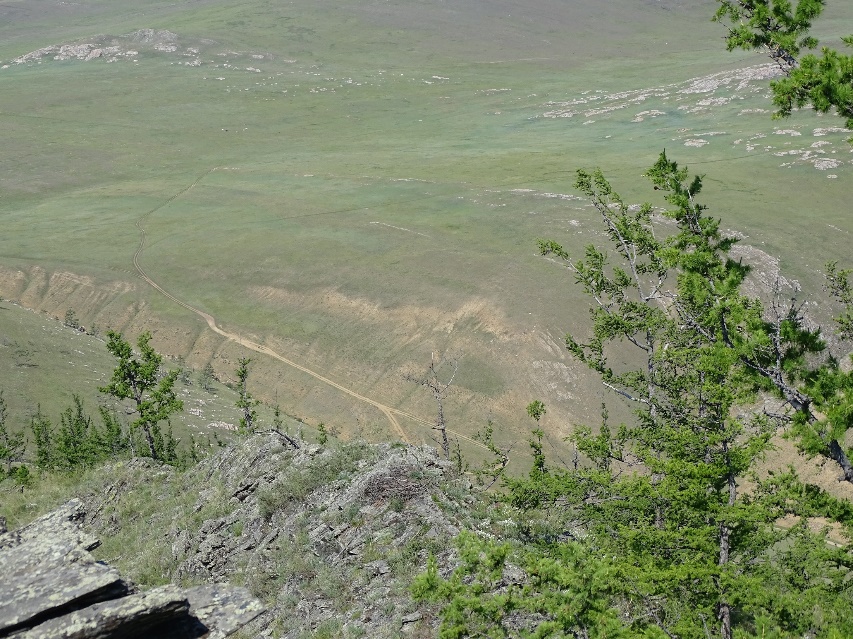 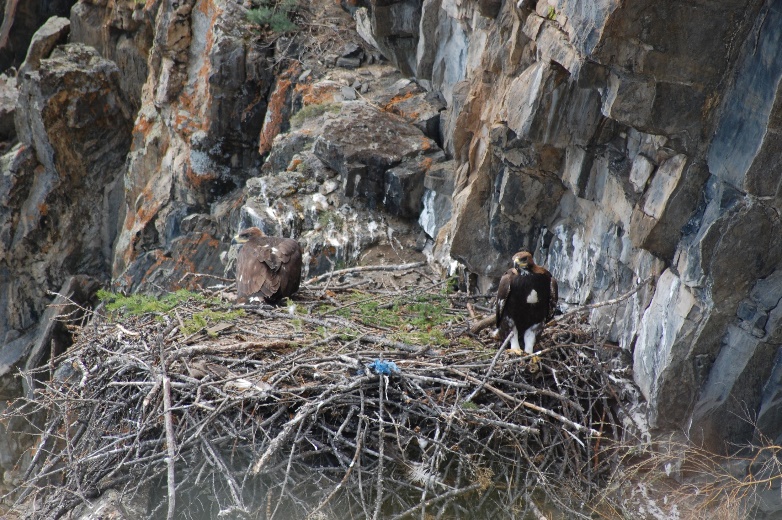 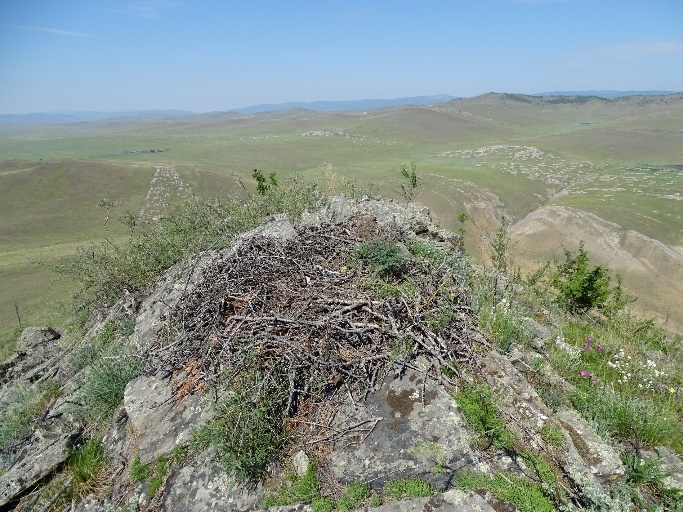 4.2
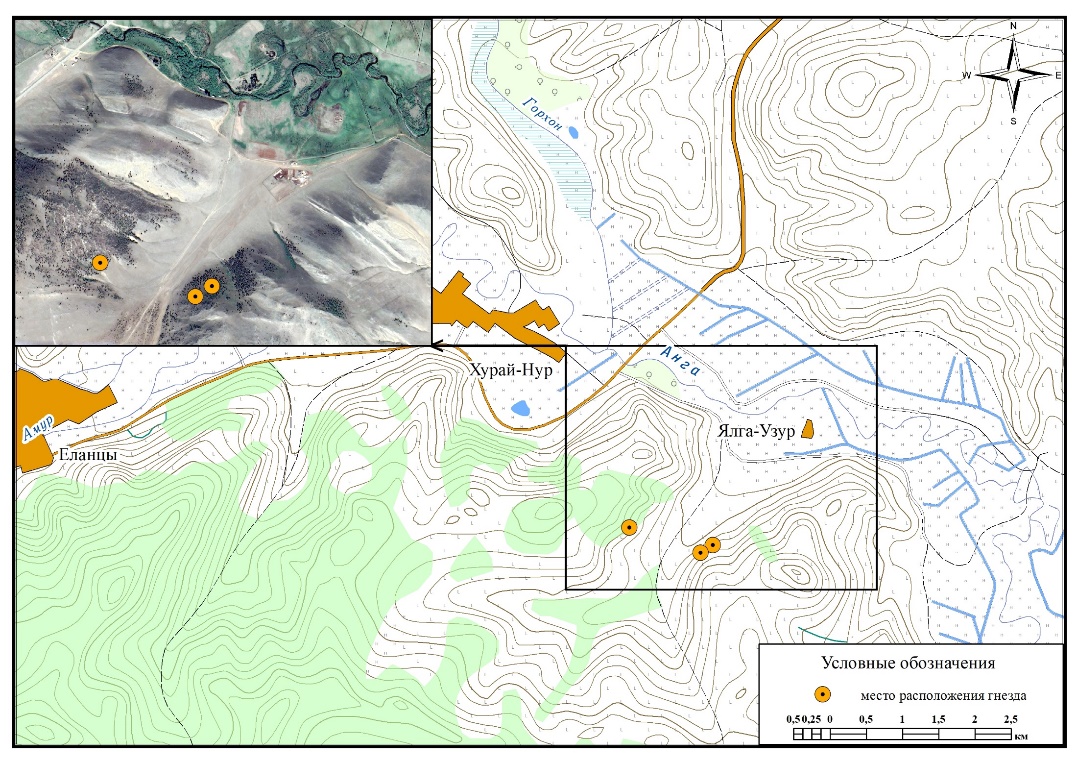 № 5
с 2017 
года
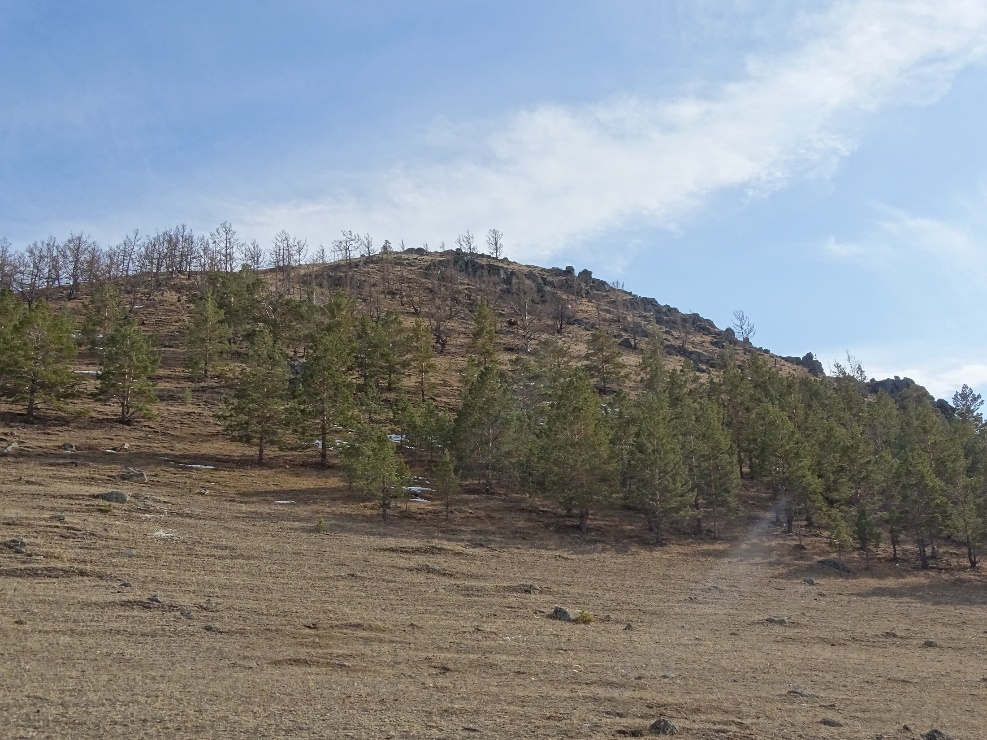 5.2
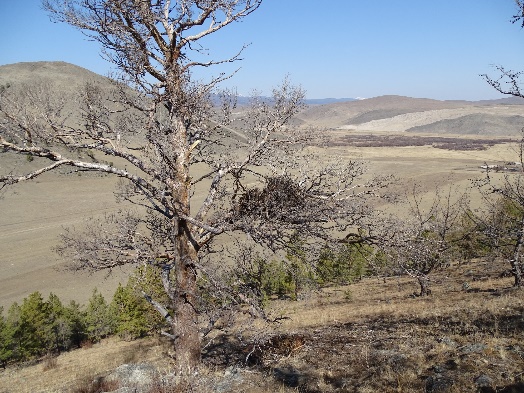 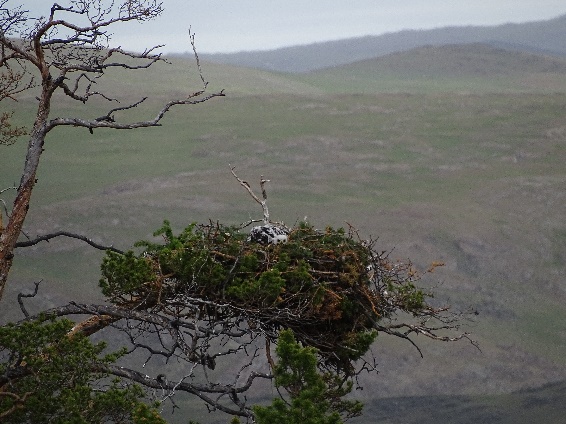 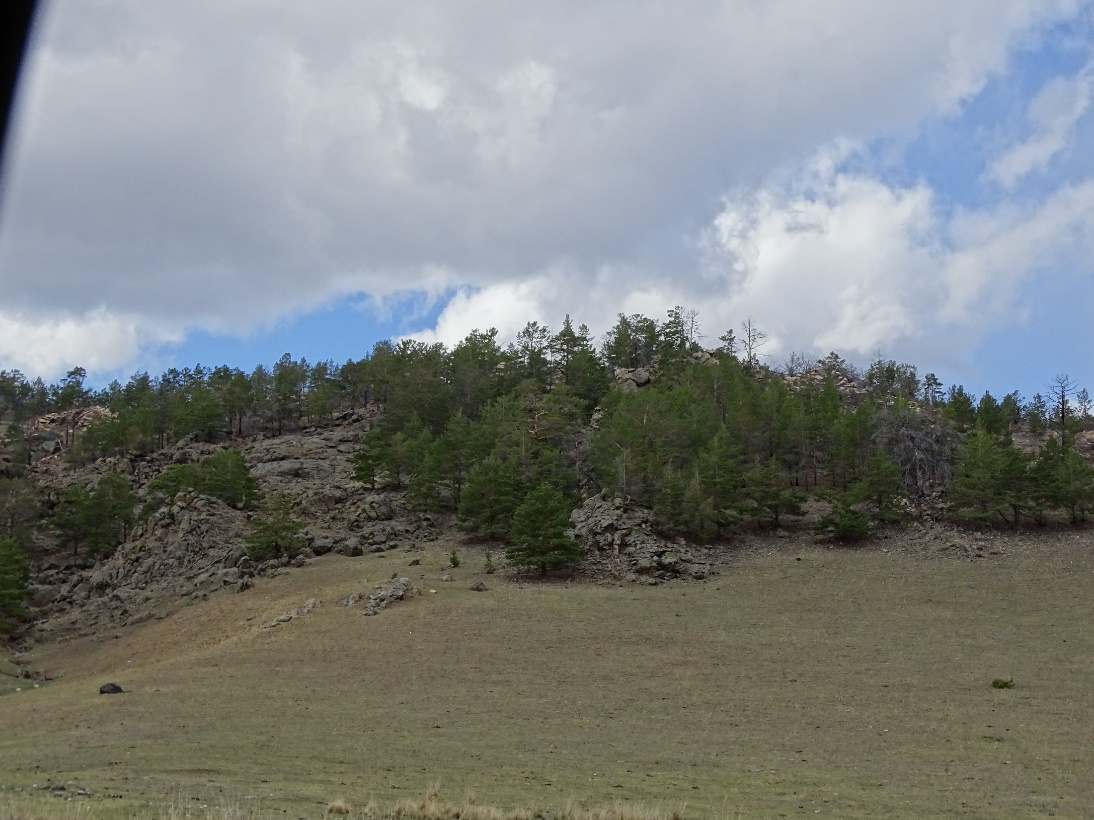 5.1
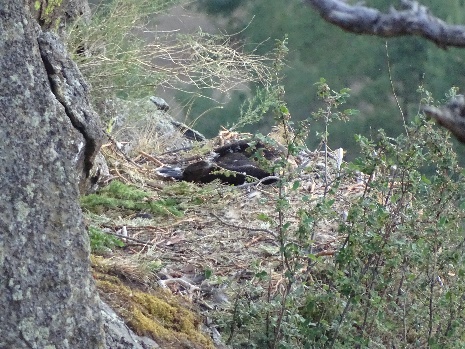 5.3
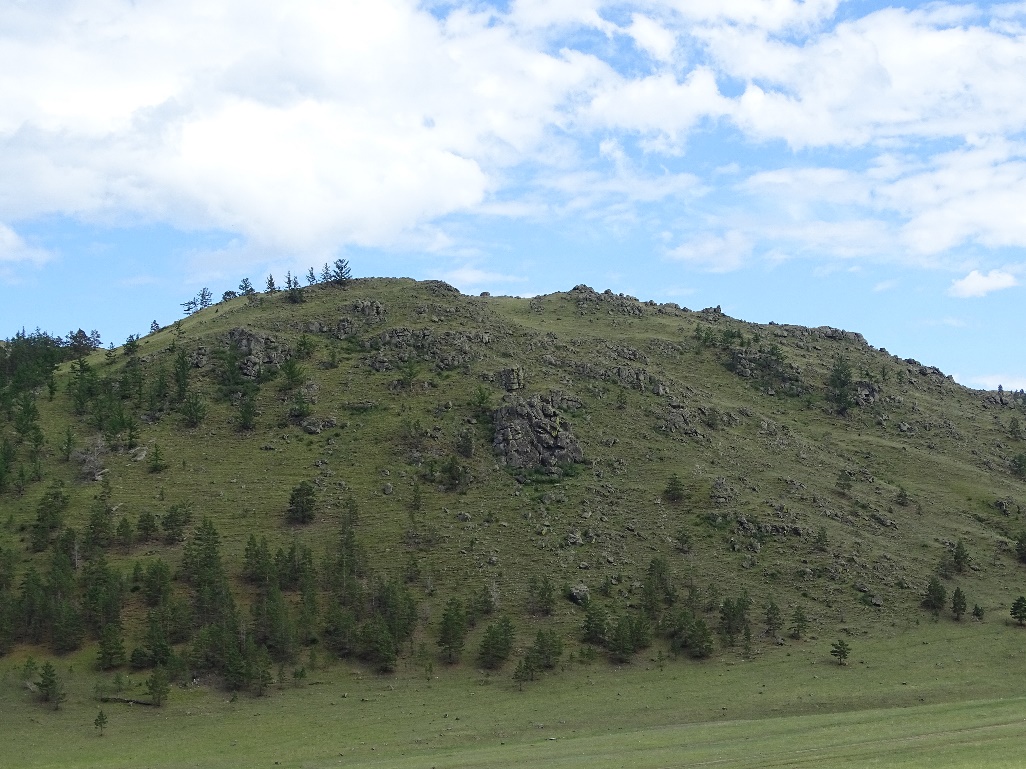 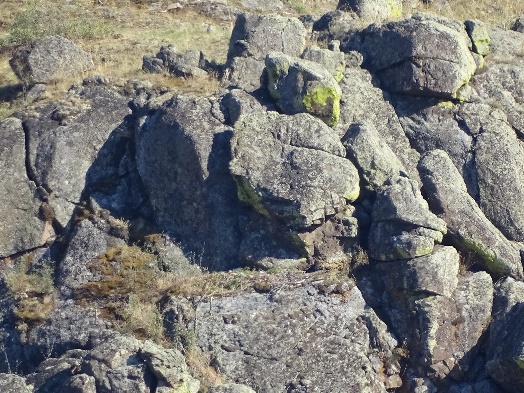 Орел-карлик
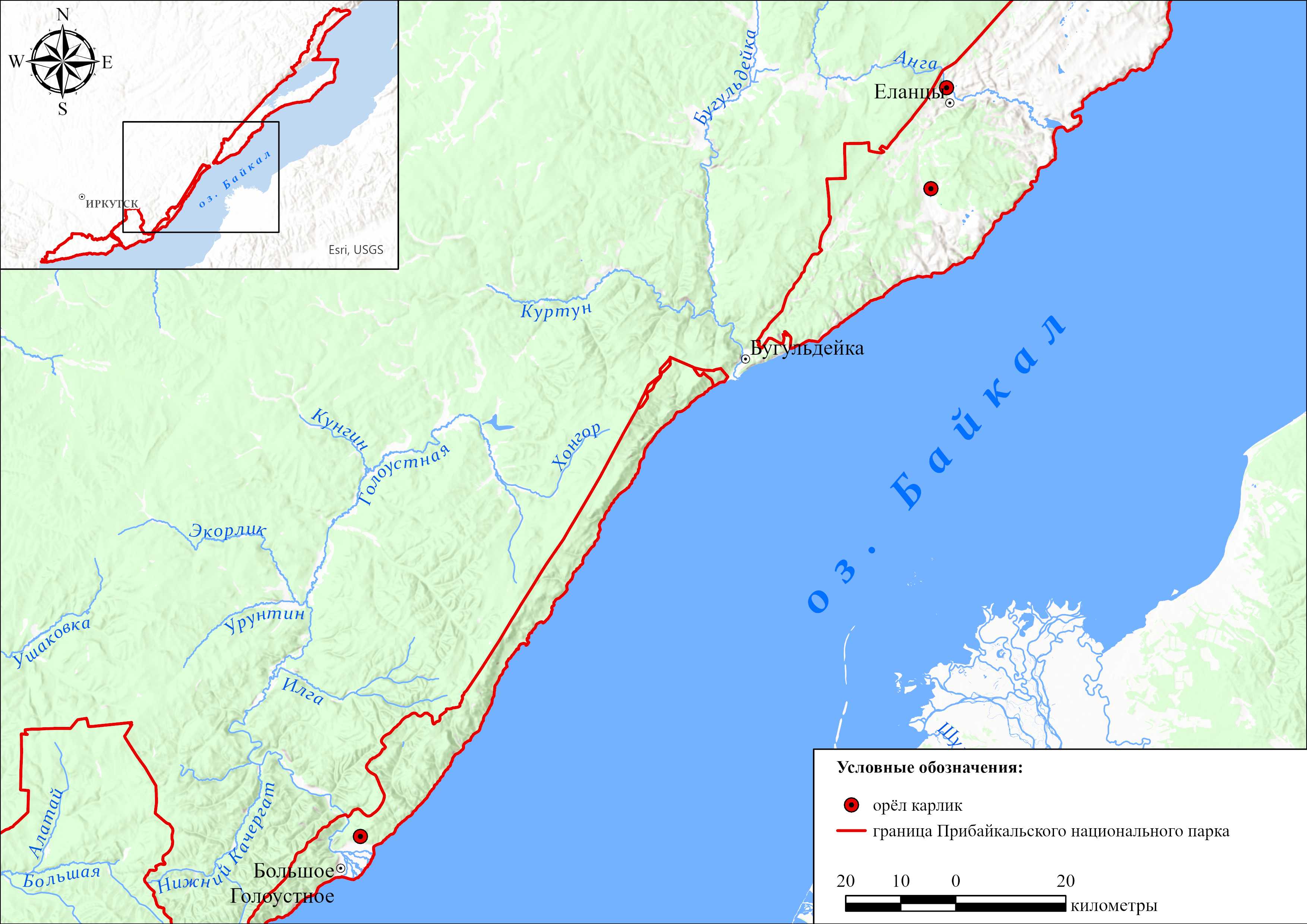 2
3
1
Сапсан
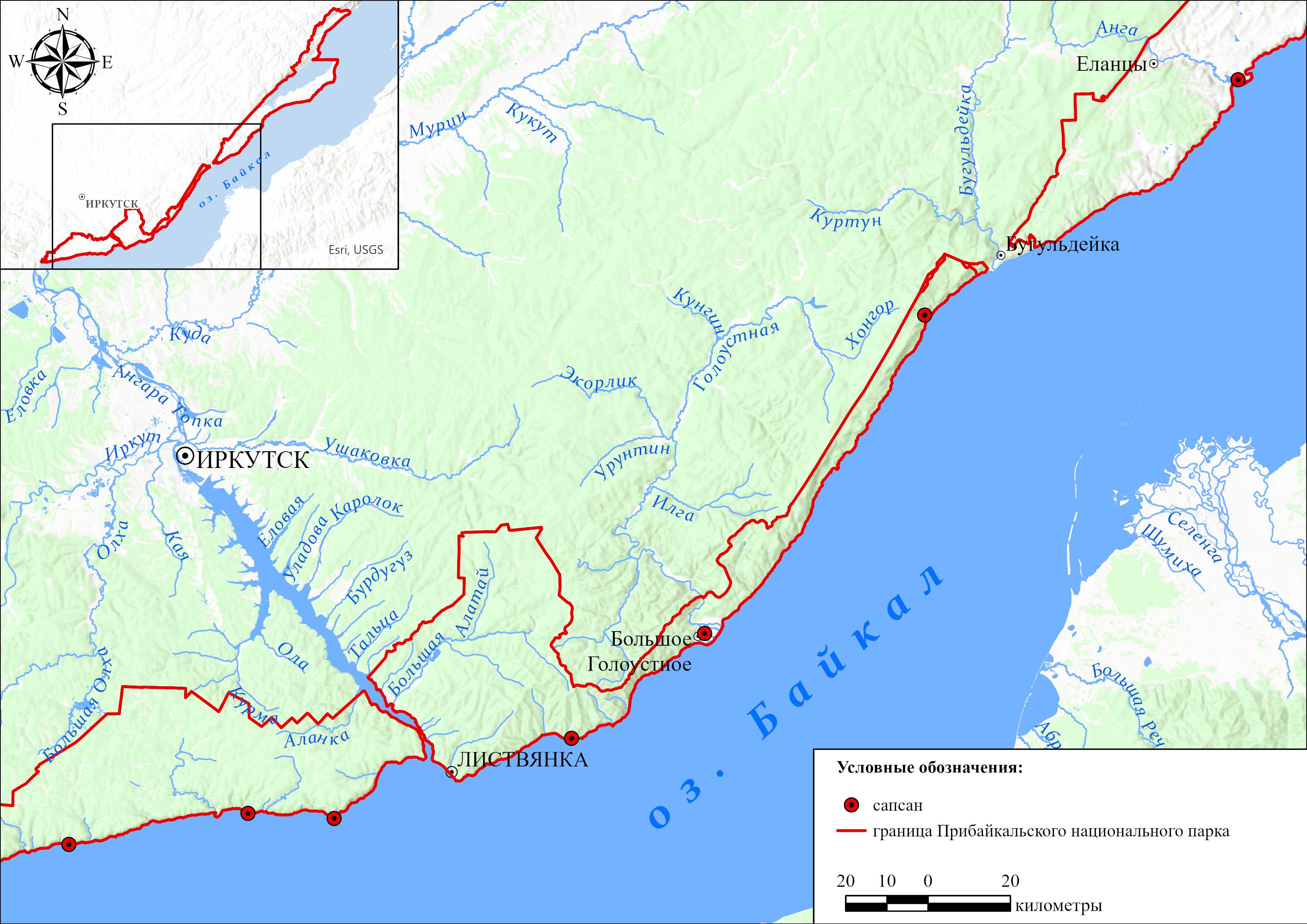 5
8
6
7
4
2
3
1
Балобан
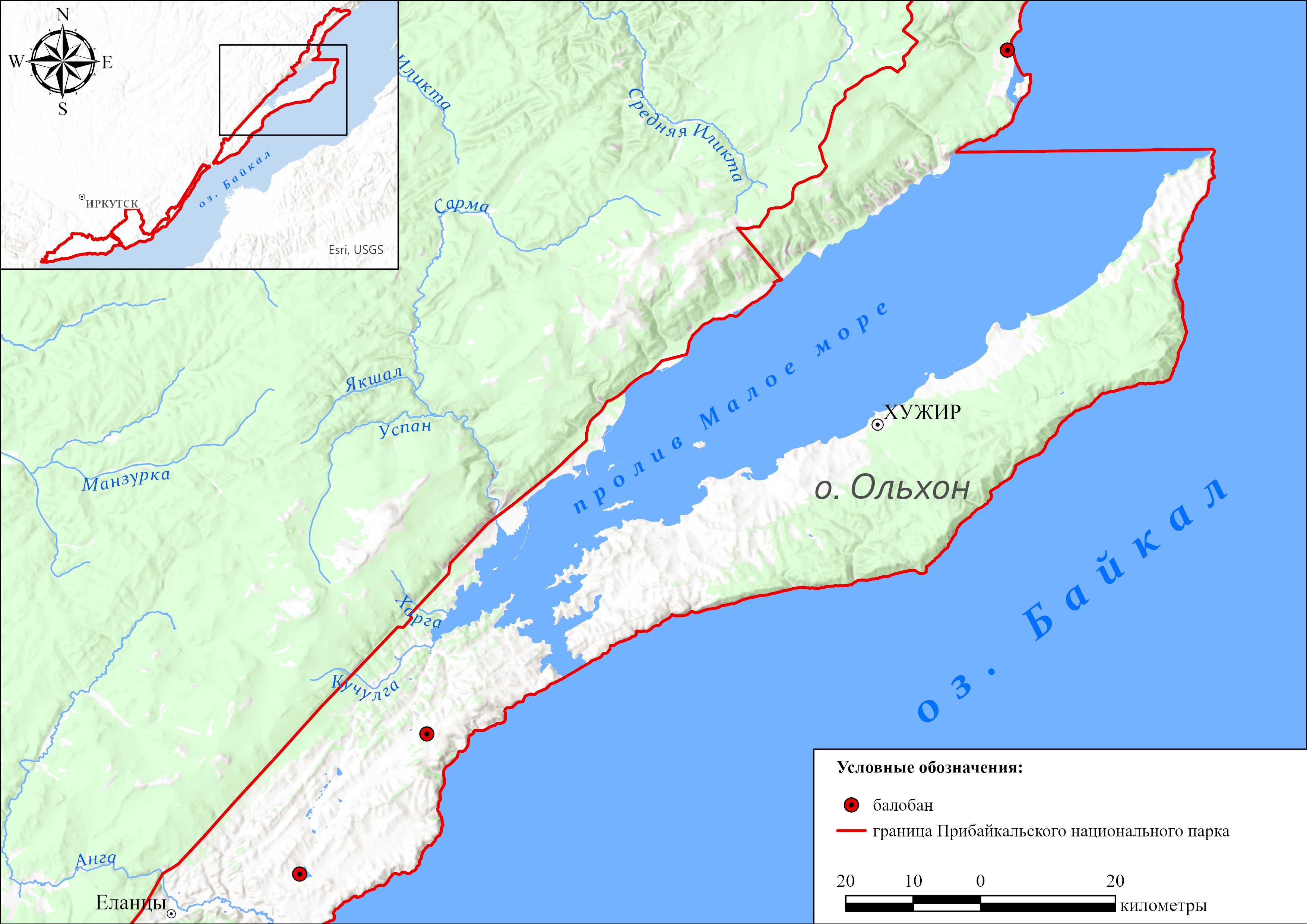 4
3
2
1
Скопа. Возможно гнездится 1 пара на сопредельной территории
Могильник. По данным Рябцева В.В. 
В начале 1980-х гг. – 16-19 пар, из которых 6-9 пар – на о. Ольхон. 
1997  – 5-7 пар           2004  –  2 пары            2006  – 1 пара  
На данный момент не ежегодно отмечаются только летующие и пролетные птицы
Филин.  Отмечается редко, по всей территории Парка
Сплюшка. Достоверно гнездится в районе п. Большое Голоустное, где на данный момент Пыжьяновым С.В. проводятся наблюдения за 3-4 парами птиц, гнездящихся в искусственных дуплянках. 
Токовые крики птиц отмечены на Южном Байкале, в окрестностях п. Бугульдейка.  3 особи (возможно выводок) встречены на Малом море в окрестностях мыса Зундук
Отмечены периодические залеты в Тажеранские степи степного орла и черного грифа. В 2019 году там же отмечен кумай.
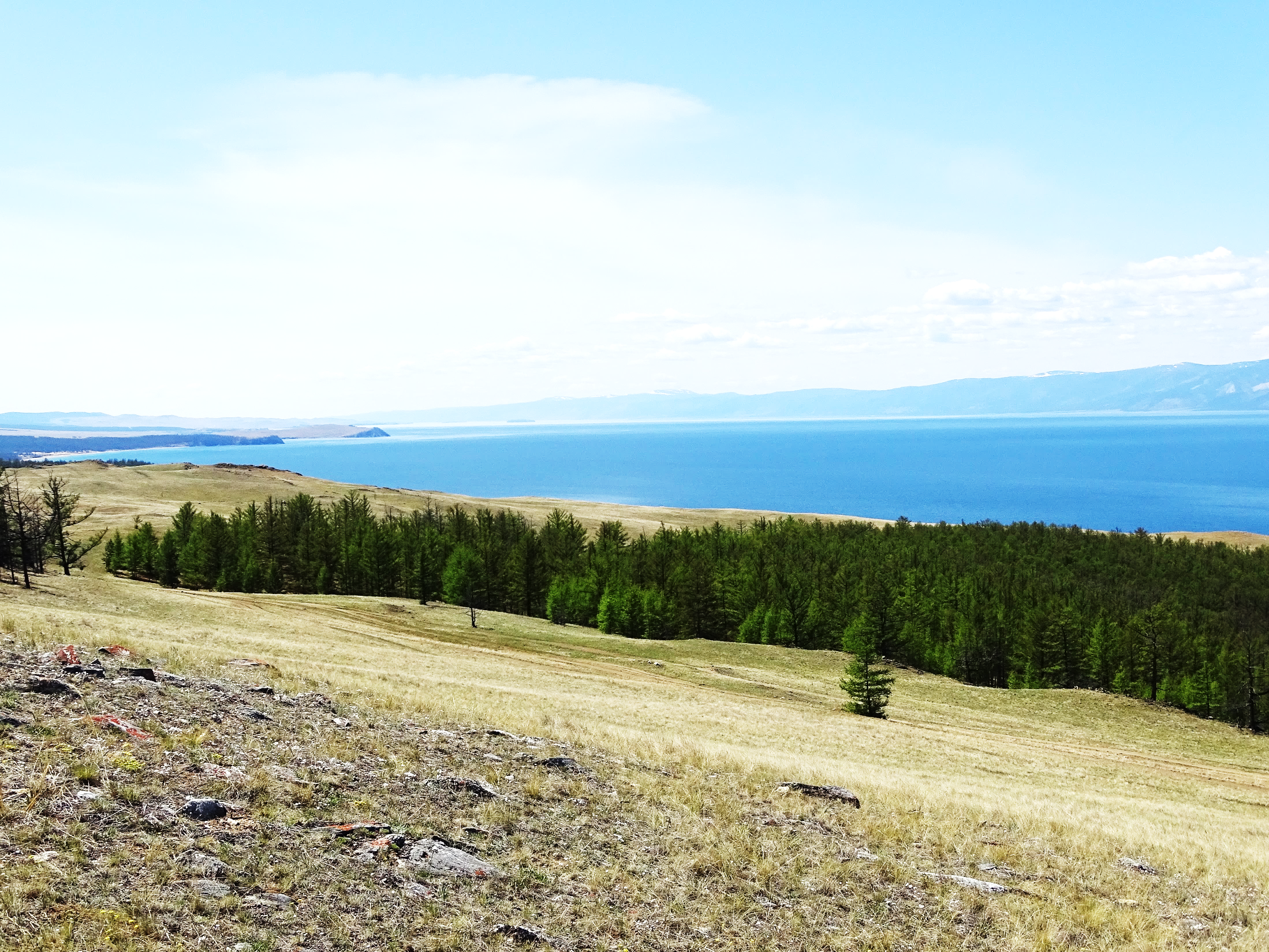 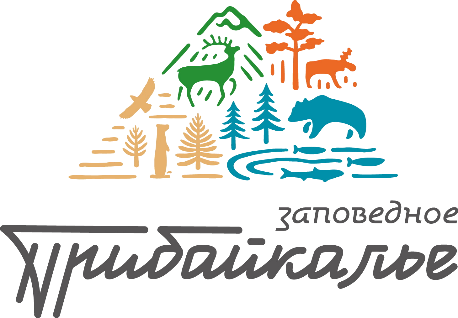 Спасибо за внимание!